《幼儿心理学》（第三版）
第四章  幼儿的社会化
◇ 学习目标
● 了解社会化的概念和基本理论。
● 掌握幼儿语言发展的规律及重要性。
● 掌握依恋的特点和发展趋势。
● 理解同伴关系对心理发展的重要作用。
● 掌握社会行为与道德的发展特点。 
● 学会应用有关知识帮助幼儿改善社会化发展中的不良处境和不良行为特征。
◇ 本章提要
社会化是个体心理发展的重要过程，也是发展心理学研究的一个新领域。幼儿的社会化发展主要体现在语言、亲子关系、交往、社会行为以及道德的产生等方面。本章主要介绍儿童社会化发展的基本理论、年龄特征、影响因素等，结合研究对儿童社会化的过程进行分析，以帮助学习者对幼儿社会化问题有一定的了解，明确它在幼儿心理发展中的重要性。
第一节  社会化的概述
第一节  社会化的概述
儿童总是生活在一个特定的社会环境和社会关系中。特定的社会环境和社会关系，不仅构成了儿童心理发展的社会条件，也构成了儿童心理发展本身的内容。
社会化，最早是人类学的概念。20世纪30年代以来，已经成为人类学、社会学、心理学的一个通用术语。心理学的社会化着重研究社会条件对儿童心理发展的影响。
第一节  社会化的概述
一、社会化的含义
社会化是指儿童在一定的社会条件下逐步独立地掌握社会规范、正确处理人际关系、妥善自治，从而客观地适应社会生活的心理发展过程。
我们已经知道，心理是人脑的机能。人脑不仅能认识物质世界，也能认识社会。人类生活在自然之中。为了方便起见，我们将客观世界分为自然和社会两类。物质世界作用于人脑，就形成人脑对物质世界的认识。社会中的各种存在和关系作用于人，就产生了人对社会的认识。人对社会的认识和适应过程，就是人的社会化过程。
第一节  社会化的概述
一、社会化的含义
（一）社会化是学习正确处理人际关系的过程
社会对人的作用，包括人际交往产生的效应，他人对自己的态度，社会规范对自己的约束，社会角色对自己的要求等。社会化正是个体在社会中对各种社会刺激反映的结果。
社会是由人构成的。社会化研究的是与个人直接的、面对面的心理关系——人际关系对儿童的心理影响。这些人际关系包括亲子关系、同伴关系、师生关系等。各种人际关系相互不等值，但对于儿童社会化都是必不可少的。
第一节  社会化的概述
一、社会化的含义
（二）社会化是掌握和遵守社会规范的过程
社会为了保持稳定，必须要有一定的社会规范，如道德、习俗、纪律、法律等。儿童只有掌握和遵守这些社会规范，才能适应社会的需要，被社会所接纳。儿童掌握社会规范的过程，是一个复杂的内化过程。内化是一种过渡。起初，社会规范只是一种外部存在。对于年幼儿童来说，社会规范来自家长、教师、同伴及其他直接参与儿童生活的人的要求和传授。后来，这种来自外部的社会规范逐渐过渡到意识层面，并在行动中重新表现出来，变成一种自觉的规范行为。独立地掌握社会规范、自觉遵守社会规范，是儿童社会化的一个重要成果，也是儿童实现社会化的一个重要标志。如果一个儿童在社会化过程中始终不能独立地掌握社会规范，那么，在他的行动中就没有自觉遵守社会规范的可能性。这就是个体社会化的失败。
第一节  社会化的概述
一、社会化的含义
（三）社会化的目标和结果是适应社会生活
儿童社会化，是一个积极主动的发展过程，其结果导致儿童在认知和行为上符合社会的要求，适应社会生活，参与社会生活并发挥相应的作用。社会化不是消灭个性，也不是消除个体差异。事实上，每个儿童都在以自己特有的风格、速率和程度进行社会化，并形成自己的特点。
第一节  社会化的概述
一、社会化的含义
个人的社会化程度越高，在社会生活中的适应性也就越强，表现出他在处理问题时不是运用简单的反射形式来对付；而是根据社会规范、人际交往原则、利益得失和实际情境进行衡量和抉择。这样的人，具有较为广阔的心理空间（就是人们所说的心胸开阔），较自如的自控能力，较复杂的行为方式。如果人们生活在一起，完全靠简单的反射来处理问题，那么，冲突不是无穷无尽了吗！这样的环境怎么让人生活得下去？
第一节  社会化的概述
二、社会化的前提和动力
（一）社会化的前提——认知的发展
社会化是儿童在社会环境里并在与他人的相互作用中完成的。儿童在与他人的交往中，一方面要有认知和组织社会特征的经验，比如某人的面部表情、说话的语音和语调、人物出现的时机和次数、交往时间的长短等外部特征。另一方面，还要判断他人对自己的态度，他人内心的愿望、信念和动机。最后从这两个方面形成个人的社会认知。可见，儿童的社会化过程，不可避免地受到一般认知能力的制约。也就是说，认知发展是儿童社会化的前提。
第一节  社会化的概述
二、社会化的前提和动力
年幼儿童受自身认知水平的限制，还不善于区别自己的行为与他人的关系，因此，他与别人就缺乏真正意义上的合作。他们对成人也只是简单地服从，而简单服从并不是一般意义上的社会交往。随着儿童认知能力的提高，他们才开始能从不同的角度思考别人的观点，开始将自己的观点与别人的观点加以协调，也开始能用自己内化了的规范要求自己。所以，社会化的发展水平是受认知发展水平制约的。
第一节  社会化的概述
二、社会化的前提和动力
我们强调认知是社会化的前提，并不是将社会化简单地归结为认知。一般意义上的认知发展，离开了社会交往，并不能替代社会化。大家都知道，许多智力超群的聪明人将自己封闭在自我的小圈子里，社会化水平很低，非但没有发挥出应有的作用，有的人甚至与社会格格不入。离开了社会实践和社会交往，就没有真正的社会化。
第一节  社会化的概述
二、社会化的前提和动力
（二）社会化的动力——情感
无论是认知还是社会化，都离不开情感。我们已经知道，情感在认知和社会化过程中具有动力作用，能调节人的行为。认知、情感、社会化三者密不可分，认知是社会化的前提，社会化丰富了人的情感和认知，情感推动者认知和社会化，共同构成人的心理过程的发展。
第一节  社会化的概述
三、社会化的目标
从心理学的角度来看，儿童社会化的目标是形成完整的自我，使儿童在将来的社会生活中能正常地发挥应有的作用。
自我，是一个整体的概念，包括对自己的认知、对自己的情感、对自己的评价三个方面。从社会化角度来看，完整的自我包括角色系统和能力结构两方面。
第一节  社会化的概述
三、社会化的目标
（二）角色系统
我们知道，儿童自出生后就不可避免地处在一定的社会地位和人际关系之中，他们不可避免地被赋予一定的角色。角色是社会学的一个概念，意思是指社会对一个人行为的期望。例如社会期望教师教书育人、为人师表；期望学生努力学习、全面成才；期望干部廉洁奉公、造福于民；等等。
第一节  社会化的概述
三、社会化的目标
儿童虽然年幼，但他们也身属多种社会关系，被赋予多重角色。如在学校，他们的角色是学生；在家庭，他们的角色是儿女；在游戏中，他们的角色是同伴；在公交车上，他们的角色是乘客；在医院里，他们的角色是患者……不同的场合，社会对他们的行为具有不同的期望。社会对男孩和女孩的角色也具有不同的期望。总之，每一个人都肩负着各种不同的社会角色。一个自我发展完善的人，能在不同的情境中担任不同的角色，不会出现错误角色行为。
第一节  社会化的概述
三、社会化的目标
社会通常不接受非角色行为，例如学校不接受学生肆无忌惮的行为，游戏中的同伴不接受撒娇忸怩的行为，家庭不接受说话先举手的行为，社会尤其不接受非性别角色行为，如一个男孩过于娇柔纤弱或一个女孩过于粗野狂暴。社会化的目标应该使儿童懂得如何掌握社会规范，如何控制自己的行为，正确扮演社会角色并根据实际情境合适地转换角色。当儿童将这一系列行为规范内化到自我中去，他才能形成适宜的角色系统。
第一节  社会化的概述
三、社会化的目标
儿童的角色系统不仅包含着儿童期的角色，如孩子、同伴、学生等，还包含成人社会角色的雏形，如公民、劳动者、消费者等。角色系统构成了儿童自我综合的社会面貌。
第一节  社会化的概述
三、社会化的目标
（二）能力结构
完整自我的另一个方面是能力结构。心理学上的能力，指的是人们成功地完成某种活动所必需的个性心理特征，包括实际能力和潜在能力。自我中的能力结构指的是儿童在社会化过程中形成的实际能力，如表现在外部的交往技巧、语言的选择、表情的流露、遵守规则等，还有表现在内部的对特定情境的感知、适度自控、及时决策、准确反馈等。自我的能力结构越完备，社会化的心理空间也就越大，反应也越复杂，成功的机会也就越多。
角色系统和能力结构的整合，形成了完整的自我，对个性的最终形成，具有重要的发展价值。
第一节  社会化的概述
复习与思考
1. 名词：社会化；角色；能力；能力结构。
2. 这一节的理论对你来说可能还有些费解。但只要你能结合自己的生活经历和感受来理解，其实也并不难懂。请你结合自己的情况，谈谈社会化的重要性。
3. 为什么说，一个人在社会中不能独立就不能实现社会化？社会上存在的“啃老族”现象，是不是也是一种社会化的失败？
第一节  社会化的概述
复习与思考
4. 你有没有发生过角色不当的经历？你是怎么克服角色不当行为的？
5. 如果有可能的话，请你从角色系统和能力结构两方面分析一下自己的自我结构有什么特点。
6. 请谈谈你对认知、情感和社会化三者之间关系的理解。
7. 本书认为：“个人的社会化程度越高，在社会生活中的适应性也就越强。”有人将儿童“少年老成、表里不一”称为“社会化过度”，这种情况到底是社会化过度还是社会化失败？请谈谈你的看法。
第二节  幼儿语言的发展
第二节  幼儿语言的发展
婴儿出生后的第一声啼哭，就开启了与人交往的生命旅程。掌握语言这一人类交流的主要工具，也就成了儿童发展的一项重要任务。儿童从6个月呀呀学语开始，到3岁时能够说出完整的句子，且有效地学会母语。更令人称奇的是，全世界不同种族的儿童几乎都遵循着同样的发展历程。儿童是怎么如此迅速地掌握语言的呢？
第二节  幼儿语言的发展
一、前语言时期的发展
“婴儿”（infant）这个单词直译就是不能讲话的人。婴儿从不会讲话到能够用语言表情达意，是要经过一个语言发生的准备阶段的，这个阶段我们称之为“前语言时期”。在这一阶段里，婴儿虽然还不会说话，但却逐渐表现出了与语言相关的一系列反映活动：他们能觉察到周围的人在说话，他们有时也叽里呱啦地自己“说话”，他们似乎懂得了一句话的意思。婴儿的这些非语言性的声音、表情与姿态，正是语言活动的开端。
第二节  幼儿语言的发展
一、前语言时期的发展
（一）婴儿对语言的知觉
婴儿对语言的知觉起始于对语音的反应，也就是当周围的成人发出声音的时候，他们觉察到了。近年来的多项研究（Aslia，Jusczyk & Pisoni，1998；Jusczyk 1995；Jusczyk & Hohne，1997；Mehler et al.，1996；Kuhl et al.，1992；Polka & Werker, 1994; 周兢，1994）表明，婴儿语言知觉能力的发展可以分为如下五个阶段。
第二节  幼儿语言的发展
一、前语言时期的发展
第一阶段：胎儿中、后期（5～8个月的胎儿）。这个时期的胎儿已经有了初步的听觉反应，有了原始的听觉记忆，能大致区分出乐音、噪音和语音，并表现出对语音的辨别和记忆能力。
第二阶段：出生后1个月。这时的婴儿就能对声音进行空间定位，能根据声音的频率、强度、速度和持续时间来辨别各种声音的细微差别，表现出对人的语音、尤其是母亲语音的明显偏爱，并能在出生后不长的时间内经学习而记住自己的“名字”，且大多只对母亲的唤名行为做出反应。
第二节  幼儿语言的发展
一、前语言时期的发展
第三阶段：2个月到3～4个月。2个月左右的婴儿开始理解人们说话中的某些交往信息了，到了3～4个月时，婴儿就能和成人进行“互相模仿”式的“发音游戏”，能够区分并模仿成人所发出的语音，获得了语言范畴性的知觉能力。
第四阶段：5个月到8～9个月。这一阶段，婴儿学会了辨别语言方面的信息，他们已能够鉴别语言的节奏和语调特征，并开始根据周围的语言环境来修正自己的语音体系，有些母语中没有的语音在这一阶段逐渐被“丢失”。 
第五阶段：9～12个月。这时的婴儿已能辨别出母语中的各种音素，能把听到的各种语音转换为音素，并认识到这些语音所代表的意义。这样使得他们能够经常系统地模仿和学习新的语音，便为语言的发生作好了准备。
第二节  幼儿语言的发展
一、前语言时期的发展
（二）婴儿对语言的表达
婴儿对语言的表达是一种特殊的表达，这种特殊在于当他们还不会说话的时候，是借用叽里呱啦的声音形式来表情达意的。人类婴儿最初的语音发展呈现出以下共同的规律性。
第一阶段（0～3个月）：单音节阶段。这一阶段的语音大都是成人逗引婴儿时发出的，其中绝大多数是单音节，如：a，ai，e，ei，hai，ou，ai-i，uai-i，u-è等 。
第二节  幼儿语言的发展
一、前语言时期的发展
这时婴儿还不会进行语音模仿，但可以和成人进行类似于相互模仿的“发音游戏”。有时婴儿的语音中还出现了一些与情绪有关的声调变化。
第二阶段（4～8个月）：多音节阶段。这时的婴儿常会对着玩具娃娃或自己的镜像发音，所发语音中除声母外，还有韵母，双音节和多音节音大量增加，如：b，d，g，p，n，f，a—ba—ba—ba，ge—ge，ma—ma等。这些音当中，既有同一音节的重复，也有不同音节的组合，有些听起来很像成人语言中的词，但实际上不是。
第二节  幼儿语言的发展
一、前语言时期的发展
第三阶段（9～12个月）：模仿音节阶段。这一阶段婴儿所发的连续音节不只是同一音节的重复，而且明显增加了不同音节的连续发音，音调也多样化，如：à-jue-lu-bi,  à-lù-fù , en- én- ěn-en等。（排版要求：前面这些看似英文字母的都是拼音，请录入汉语拼音代替）
第二节  幼儿语言的发展
二、儿童语音、词汇和语法结构的发展
儿童掌握语言是一个连续发展、从量变到质变的过程，主要表现在语音、词汇、语法、语用能力等方面。
（一）语音的发展
婴儿在6～12个月大时，开始对外部的语音世界加以组织，形成一个与母语相适应的原型语音结构。在这个结构中，儿童保存着他们听到的大量母语语音的原型。每当听到一个新语音时，他们就会在无意识水平上将新语音与原型结构中的原型相比较，并选中一个最适合的原型加以匹配。这样，就将新语音贮存在记忆中。原型语音结构的建立使儿童的语词学习变得更容易些。
第二节  幼儿语言的发展
二、儿童语音、词汇和语法结构的发展
从1岁末到1岁半，婴儿在成人的反复教育下，开始把他们所发出的声音逐渐与某一特定的具体事物联系起来，以后只要听到这个词的声音就能引起相应的反应。约在婴儿期末，在词的声音和物体动作联系的基础上，婴儿逐渐对词的内容发生反应，这便是婴儿理解语言的开端。但这时，婴儿能听懂的词是十分有限的，需要成人伴随着相应的动作，如一边说“拍手”，一边做拍手的动作，婴儿才能理解。
从1岁半到3岁，儿童的语言处于积极发展的阶段，到3岁末时，他们已经完成了从感知语言到说出语言的过渡，为语言发展奠定了基础。
第二节  幼儿语言的发展
二、儿童语音、词汇和语法结构的发展
4岁左右的儿童，发音的正确率有了明显的提高。有研究发现，儿童对声母中的zh、ch、sh、r的发音有困难；对z、c、s的发音困难更大，错误更多。而4岁以上儿童一般能够掌握其第一语言（或称母语）的全部语音。
第二节  幼儿语言的发展
二、儿童语音、词汇和语法结构的发展
（二）词汇的发展
词汇是人类语言的重要内容，因此，词汇的发展是语言发展的重要标准。
1．词汇数量的增加。 3～6岁是词汇量增加较快的时期，儿童6岁时较3岁时的词汇量增加了三四倍。
2．词类范围的扩大。词从语法上可分为实词和虚词。儿童掌握词的类型由少至多，体现了一定的顺序。儿童一般先掌握实词，再掌握虚词。实词中最先掌握名词，其次是动词，再次是形容词和其他实词。儿童掌握虚词较晚，虚词在儿童词汇中所占的比例很小。
第二节  幼儿语言的发展
二、儿童语音、词汇和语法结构的发展
3．积极词汇的增长。 在儿童语言发展的过程中，有很多积极词汇，指既能理解又能使用的词；也有一些消极词汇，即或者对词义不十分理解，或者虽然有些理解但不能正确使用的词。
积极词汇的掌握，一是需要儿童在直接或间接经验的基础上对词义的正确理解；二是能在不同的场合中正确地使用该词。有许多词儿童能听懂，但不会使用，或者不能正确地使用，那么，这仍然是消极的词汇。所以，在发展思维的过程中，帮助儿童把消极词汇变成积极词汇，是语言发展的重要方面，也是加速其思维发展的重要措施。
第二节  幼儿语言的发展
二、儿童语音、词汇和语法结构的发展
（三）语法结构的发展
儿童掌握了语音，学会了词汇，还不能认为他已经掌握了语言。儿童要掌握语言，必须获得语法结构，掌握组词成句的规律。当然，这里所讲的语法结构，不是语法书上的定义，而是一种自动的运用，儿童是在听和说的过程中逐步使自己的表述符合语法规律的。
根据我国心理学家朱曼殊、武进之、缪小春的研究，认为2～6岁儿童的语法结构的发展大致表现出以下的趋势。
第二节  幼儿语言的发展
二、儿童语音、词汇和语法结构的发展
1．从混沌一体到逐步分化
儿童早期的语言功能有表达情感、意动（语言和动作结合表示意愿）和指物三个方面。最初，这三个方面紧密结合，以后才逐渐分化。
儿童表达情感的句子往往有省略主语和宾语提前的倾向。造成主语省略的原因可能与儿童思维中的自我中心有关，他们误以为自己明白的事别人也明白，因而把主语省略掉了。而造成宾语提前的原因则与他们在说话时带有强烈的情绪色彩有关，他们很容易把有兴趣的和喜欢的事物当作重点，急于抢先表达出来。儿童语言中表达情感的另外一种常见的方式是频繁地使用叹词和语气词。如将“我去过外婆家”说成“外婆家我去过啦！”
第二节  幼儿语言的发展
二、儿童语音、词汇和语法结构的发展
儿童语言表达意动的功能较为常见，他们在讲话时往往是一边说，一边做动作，尤其是在用语言难以表达的时候，动作便成为了语言的注释。
儿童语言的指物功能最初并不单独出现，随着年龄的增长逐步发展为表达的功能。
第二节  幼儿语言的发展
二、儿童语音、词汇和语法结构的发展
2．句子结构从简单到复杂
儿童语言的表达，从最初出现的单词句到双词句，而后又发展到简单句，最后出现结构完整、层次分明的复合句。表4-1的数据说明了3～6岁儿童简单句和复合句的发展情况。
第二节  幼儿语言的发展
二、儿童语音、词汇和语法结构的发展
表4-1  3～6岁儿童简单句和复合句的发展比例
（数据采自：彭祖智等，1984）
第二节  幼儿语言的发展
二、儿童语音、词汇和语法结构的发展
从上表可看出，不管是简单句还是复合句，幼儿时期均在增加。其中，简单句所占的比例随着年龄的增加而逐渐下降，复合句所占的比例随着年龄的增加而逐渐上升。当然，从总体上考察，整个学前阶段，简单句所占的比例还是比复合句要高。
第二节  幼儿语言的发展
二、儿童语音、词汇和语法结构的发展
3．句子结构从不完整到完整
儿童最初的句子不仅简单，而且常常不完整，缺漏句子成分或者句子排列不合常规。以后，随着年龄的增长，句子日趋完善严密，句子中各成分之间的相互制约性也越来越严格。如3岁半以后的儿童使用的句子中，出现了带介词结构的“把字句”：“小白兔把萝卜放在篮子里”。这种“把字句”的结构是严格的，“把”字前后两个名词的位置以及它们与动词的关系不能互换。
第二节  幼儿语言的发展
二、儿童语音、词汇和语法结构的发展
4．句子长度由短到长
句子的平均长度（以词为单位计算）也是儿童语言发展的一项指标。2～6岁儿童使用句子的长度也是随着年龄的增长而增长的。整个来说，学前儿童的句子主要在10个词以内，而4～6个词的句子占最大比例，见表4-2。
第二节  幼儿语言的发展
二、儿童语音、词汇和语法结构的发展
表4-2  2～6岁儿童简单陈述句句子长度的发展
（数据来自朱曼殊等的研究资料，1986）
第二节  幼儿语言的发展
三、儿童语言运用能力的发展
心理学沿袭了历史上行为主义学派的习惯，将一个人对语言的应用，称作是言语行为。也就是说，语言是一套社会化的、规范的符号系统，而言语是个人运用语言的具体行为。其实，在心理学范畴里，语言与言语的划分很难绝对泾渭分明。
语言运用能力简称语用能力，是指儿童运用语言进行人际交往的能力，这是反映儿童语言水平的重要标志。儿童语言运用能力的发展一般表现在以下几个方面。
第二节  幼儿语言的发展
三、儿童语言运用能力的发展
（一）合适的表达方式
用语言来进行交流，对幼儿来说，首先是能够根据所处的情境以及听者的特点决定说话的内容和形式。美国心理学家的研究指出，4岁左右的幼儿已经知道并能按本民族可接受的方式让自己的语言适合于年龄、性别，以及社会状态不同的听者，当他们对父亲说话时，使用更多的命令句，而当他们和母亲说话时，更有礼貌，常使用间接的请求。我国学者的研究也表明，当要求大班幼儿向不同的对象介绍新玩具时，幼儿对教师多用陈述句介绍玩具，表达较有礼貌，和缓而不强烈；对同班幼儿谈话时比较随便、大胆；对小年龄幼儿喜欢以“长者”自居，爱催促和批评他们。可见，幼儿已能根据不同对象来确定和改变说话的方式，以达到说话的目的了。
第二节  幼儿语言的发展
三、儿童语言运用能力的发展
（二）连贯的复述能力
儿童对故事的复述能力也是语用能力发展的表现。有一项研究是以儿童图画故事书《东郭先生和狼》为材料，探查了4～8岁儿童对故事的复述能力。在实验中，实验者和儿童一起看图画书，实验者逐页向儿童讲述故事内容并穿插提出问题，要求儿童听完故事后，立即凭记忆把故事复述出来。按复述的独立性、完整性、逻辑性和语言的生动流畅性进行5级评定。结果发现，4岁儿童的复述能力较低，他们中有的不能独立连贯地复述，有的虽能连贯复述，但逻辑混乱，前后事件混淆，语言表达不清；也有的能独立连贯地复述，但有重要遗漏，句子表述的意思不完整。从5岁开始，儿童已能独立连贯地复述一个故事，条理清楚，没有重要遗漏，但语言不够生动流畅。再大些的儿童不但能独立地复述，故事情节完整，而且条理清楚，语言生动流畅。
第二节  幼儿语言的发展
三、儿童语言运用能力的发展
（三）语言对行动的调节能力
运用语言不仅具有表达的功能，而且对行动还有调节的功能。也就是说，当儿童能在语言指导下调控自己或别人的行为时，则标志着其语用能力进一步完善和提高了。
儿童最初的语言主要是自己与自己交流而用的，称为自我中心语言。这种语言，对自己的行为具有调节功能。
第二节  幼儿语言的发展
三、儿童语言运用能力的发展
自我中心语言有三种表现形式：
（1）重复。儿童重复或小声说出他听到的话，他重复这些句子仅仅是因为他高兴这样做。
（2）独白。儿童大声地对自己讲话，似乎在思考着问题。
（3）集体独白。当其他儿童在场时，儿童大声地自说自话，但其他儿童并不听他讲的话，说话者也不需要别人对他的话做出反应。
第二节  幼儿语言的发展
三、儿童语言运用能力的发展
随着年龄的增长，语言的调节功能在社会交往中的作用日益明显。儿童逐渐出现了社会化语言，其表现形式有三种：
（1）适应性告知。儿童力求把某些事情告诉他的听众而不是讲给自己听，也就是在传递自己的意思。如：“这边不能过去的。”
（2）批评和嘲笑。儿童有时在强烈的情感因素下，会肯定自己而贬低别人。如：“我的这本书比你的好看。”
（3）命令、请求和威胁。这类语言在儿童中有明显的相互作用。如：“过去点，这边要放玩具的！”
第二节  幼儿语言的发展
三、儿童语言运用能力的发展
（4）问题与回答。儿童会提出很多问题，同时大多要别人答复，儿童的回答往往是有关命令和请求的答复。如：“你把它（玩具）还给我，好吗？”“不要，我还没玩好唉。”
大约到六七岁，儿童的自我中心语言逐渐向社会化语言过渡，于是，用语言来要求自己或者向别人提出要求，学习协调与他人之间的关系，学习掌握与他人合作的方式。这样就在活动过程中大大增强了语言对行为的调节作用，使儿童从一种水平向另一种更为成熟的水平发展。
第二节  幼儿语言的发展
三、儿童语言运用能力的发展
（四） 语言发展中的个别差异
儿童习得语言的总趋势是一致的，但每个具体的儿童在语言发生的时间、习得的策略上各有不同，具有明显的个别差异。
第二节  幼儿语言的发展
三、儿童语言运用能力的发展
从语言发生的时间上看，有儿童早在出生第一年的后期就开始说话，大多数儿童在出生后的第一年末开口说话，但也有儿童要到第二年后期甚至更晚一些才开口说话。儿童在这些一个时间范围内开口说话都是正常的。如果儿童没有听力和发音器官方面的障碍，成人不要对晚开口说话的儿童施加压力、嘲讽和威逼。正确的方法是加强与他们的共同活动和交流，坚持对他们说话，对他们的语言反应要及时鼓励。儿童语言的习得还有性别差异，通常女孩的语言发展比男孩快。
第二节  幼儿语言的发展
三、儿童语言运用能力的发展
从1～2岁儿童语言的习得策略上看，有指物策略和表现策略两类。大多数儿童采用尝试学习单词的指物策略对待语言。这些单词主要是名词，也有少量的动词、形容词，用于直指周围环境中的物体。有些儿童则运用强调社会互动关系的表现策略。运用表现策略的儿童有较多样的词汇，并包括一些社会日常用语，如“停下”“我要它”等。这些用语是作为整体的、未分化的单位学习的。
第二节  幼儿语言的发展
三、儿童语言运用能力的发展
这类儿童运用完整句子的可能性，要比使用指物策略的儿童多。使用表现策略的儿童往往表现为单词的发音比较差，但对整句的音调把握准确，因而话语的意义比较清楚。运用指物策略的儿童把语言作为物名指称的过程，他们从单词开始，然后把单词组成句子，体现出“分析—综合”的路径。而运用表现策略的儿童对语言的交往功能更加感兴趣，他们最后将长句子分解成单词，然后再用单词组织新句子，体现出“综合—分析—综合”的路径。儿童早期习得语言的两种不同策略，在后来的发展中会结合起来。
第二节  幼儿语言的发展
资料栏
语言获得的关键期
关键期是从生物学上确定的一段时间，指一个有机体做好最佳准备以习得某种特殊反应的时期。发展心理学家将动物的关键期概念引入儿童学习行为的研究领域，认为儿童的心理发展同样存在关键期。这是个体生命早期一个比较短暂的时期，在这期间，个体对某种刺激特别敏感，过了这一时期，同样的刺激对之影响很小或没有影响。大致说来，2岁是口头语言发展的关键期，4岁是形状知觉形成的关键期，4～5岁是学习书面语言的关键期，少年期以前是第二语言（主要是语音方面）学习及音乐听觉训练的关键期。其中，儿童的语言获得表现出最为突出的关键期现象，成了研究者们关注的焦点。
第二节  幼儿语言的发展
资料栏
不到1岁的婴儿能够辨别任何语言的音素，但在第一年即已丧失这种能力。出生后头几个月是磨炼第一语言（母语）音素的关键期。获得第二语言的发音系统也有一个关键期。研究表明，与成年期习得第二语言的发音相比较，幼儿期获得第二语言，在几年之后所讲话语较少带某种口音,在喧闹情境中听起来较容易理解（Lenneberg,1967；Snow,1987）。
学习句法也有一个关键期，其重要证据是某些不幸儿童的遭遇。他们被禁止学习任何语言，直到十几岁时为止。
第二节  幼儿语言的发展
资料栏
有个名叫珍妮的女孩，被人发现时已经14岁了。她从出生后14个月起就被绑在椅子上，一直没有人对她说话，也基本上没有社会交往。她的瞎了双眼的母亲匆忙给她喂食。她如果发出声音，就会受到惩罚。她不会说话，被发现以后就由语言学家和心理学家教她语言，但她从未习得熟悉的句法。珍妮虽然学会了词，并把一些词结合成简单句，却不能构成灵活的句子。这是因为她错过了学习句法的关键期（Curtiss,1977）。
第二节  幼儿语言的发展
资料栏
对一种语言句法结构的理解也似乎有一个关键期。最有力的证据是对成人使用美国手势语的研究。在使用美国手势语30年以上的成年人中，研究者可以清楚地区分出哪些人是在4岁前习得的，哪些人是4～6岁习得的。尽管经过了30年的使用，那些在儿童期以后习得美国手势语对美国手势语中有区分性的语法结构的理解，还是显得相对肤浅（Meier，1991；Newport，1990）。
第二节  幼儿语言的发展
复习与思考
1．名词：前语言时期；语用能力；自我中心语言；独白。
2．婴儿对语言的知觉有什么意义？
3．儿童语言的发展体现在哪几个方面？
4．什么是儿童语言中的积极词汇和消极词汇？
5．什么是儿童语言合适的表达方式？
第二节  幼儿语言的发展
复习与思考
6．自我中心语言的表现形式有哪几种？
7.对儿童来说，社会化语言指的是什么？
8. 根据教材第  页的知识，注意观察儿童习得语言的两种策略（指物策略和表现策略）的具体表现，记录下来与同学们交流。
第三节  幼儿的亲子关系
第三节  幼儿的亲子关系
弗洛伊德有句名言：婴儿和母亲之间的关系是“独一无二、无可比拟的，作为最早，也是最稳固的爱的对象，以及今后所有爱的关系的模式，母婴关系一旦建立，就一生不变”。  亲子关系最核心的情感模式就是依恋。
第三节  幼儿的亲子关系
一、什么是依恋
依恋是儿童与经常接触的抚养者之间形成的强烈的、持久的、亲密的情感联系。依恋一旦形成， 会有以下行为发生：
1. 主动寻求依恋对象；
2. 在与依恋对象分离时会表现出紧张；
3. 会主动寻求依恋对象，对依恋对象发出的声音会产生及时反应；
4. 与依恋对象重逢时表现出轻松和愉悦。
第三节  幼儿的亲子关系
二、依恋的类型
不同儿童的依恋，有不同的表现形式。美国心理学家安思沃斯（M. Ainsworth，1969）通过“陌生情境”实验研究，发现依恋分安全依恋和不安全依恋两类。其中，不安全依恋又细分为回避型依恋和矛盾型依恋两种。
第三节  幼儿的亲子关系
二、依恋的类型
（一）安全型依恋
安全型依恋的幼儿，在与妈妈分离时，会哭泣或表现出不安，但能较快安静下来；哭闹或受到惊吓时，在妈妈的安慰下，也能很快安静下来；妈妈回家时会表现出高兴，喜欢与妈妈一起玩，愿意和妈妈分享玩具或食品；去新的环境，刚开始可能比较拘谨，但不长时间就可自在地玩耍了；能在妈妈身边独自玩耍，不时会向妈妈微笑或与妈妈说话；在妈妈的鼓励下，能比较放松地在陌生场合表演节目；在妈妈的鼓励下，能很快和陌生的成人玩耍或说话。这类儿童具有很强的探索欲望，能主动与别的小朋友分享玩具，友好地在一起玩耍，很少有反常的行为问题。
绝大部分儿童（70%）的依恋属于这种类型。
第三节  幼儿的亲子关系
二、依恋的类型
（二）回避型依恋
回避型依恋，主要表现为：妈妈回家时，仍专注于自己的活动，很少表现出很高兴的样子；虽然是陌生人的逗弄，仍会露出笑容；对妈妈的离开漠不关心，很少表现出哭泣、不安的情绪；能够很容易地让不熟悉的人带出去玩；与妈妈在一起时，很少关注妈妈在做什么，只顾自己玩玩具；一般不会主动寻求妈妈的拥抱，或与妈妈亲近；不怕生，第一次去别人家里，就能自在地玩耍。这类儿童容易出现外显的行为问题，如攻击性比较强，经常抢夺别的小朋友的玩具，欺负别的小朋友等。
此类儿童在正常儿童中约占10%。
第三节  幼儿的亲子关系
二、依恋的类型
（三）矛盾型依恋
矛盾型依恋的幼儿，其行为主要表现为：喜欢缠着妈妈，不愿意自己一个人玩耍；与妈妈分离时，表现出强烈的不安，哭闹不停，很难平静下来，即使在家中，也很难接受陌生人的亲近；在不熟悉的环境中，虽然父母在身边，仍表现得很拘谨，不愿独自玩或与别的小朋友一起玩；与妈妈重聚时，紧紧缠在妈妈身边，生怕妈妈再次离开，怎么安慰都没有用；在哭闹时，要花很长的时间才能使其平静下来；与妈妈重聚时，有时会表现出生气、反抗、踢打妈妈的行为。
这类儿童容易出现内隐的行为问题，如情绪抑郁、胆小、退缩、缺乏好奇心和探索欲望等。此类儿童大约占20%。
回避型依恋和矛盾型依恋统称不安全依恋。
第三节  幼儿的亲子关系
三、依恋类型形成的原因
婴儿为什么形成不同类型的依恋呢？通常与母亲的教养方式和婴儿的气质这两个因素有关。
（一）母亲的教养方式
婴儿对亲人的依恋方式，主要取决于父母对孩子采取的不同的养育方式。
安全型依恋的婴儿的母亲，从孩子一出生，就努力做一个负责任的养育者。平时，她们对孩子的表情和发出的各种信号极为敏感，鼓励孩子进行探究，乐意跟孩子进行亲密接触，经常关注孩子的反应和需求，并且能够给予恰当的满足。孩子从妈妈那里是可以获得理解、支持和帮助的，能体验到安全感。
第三节  幼儿的亲子关系
三、依恋类型形成的原因
矛盾型依恋的婴儿的母亲，看上去愿意与孩子进行亲密的身体接触，但她们常常错误地理解孩子发出的信号，不能与孩子形成同步习惯。这些孩子当中有些属于难养育型儿童，在新生儿期易激惹或反应迟钝。他们的母亲在养育过程中没有一定的主见，养育方式往往会自相矛盾。对孩子的态度取决于自己的心境，有时热情，有时冷漠，使孩子产生悲伤和怨恨，不能从妈妈那里获得必要的情感支持和舒适感。
第三节  幼儿的亲子关系
三、依恋类型形成的原因
回避型依恋婴儿的母亲有多种类型，有的对孩子缺乏耐心，当孩子干扰自己的计划和活动时，会生孩子的气或怨恨孩子，对孩子发出的信号反应迟钝；有的对孩子经常表现出消极情绪，即使对孩子表达积极情绪，程度也很微弱，不是紧紧抱住孩子，热情地亲吻孩子，她们往往属于刻板、僵化、自我中心和拒绝孩子的人。
第三节  幼儿的亲子关系
三、依恋类型形成的原因
捷克学者的一项研究中，把一组计划外怀孕、生下她们本不想要的孩子的母亲，与年龄、社会地位、家庭背景均相似的父母作了比较，发现这组母亲对孩子很少有强烈的依恋。“想要的”孩子和“不想要的”孩子在出生时都是健康的，但在九年的追踪研究中发现，“不想要”的孩子更多地上医院，在学校上的年级比较低，缺乏稳定的家庭生活，与同伴关系不好，比对照组的孩子更易激惹。这些资料说明，养育者对婴儿缺乏情绪依恋，将会对孩子的生理、社会性、情绪与智力发展产生长期的影响。
第三节  幼儿的亲子关系
三、依恋类型形成的原因
（二）婴儿的气质
婴儿的气质是形成不同依恋类型的生物学基础。婴儿早期的气质类型很可能影响了父母对他们的印象与态度。一般说来，难照看的儿童往往容易形成矛盾型依恋，易照看型儿童通常形成为安全型依恋，缓慢发动型儿童则被归结为回避型依恋。
母亲的教养方式与婴儿的气质对依恋类型的影响，本质上就是环境和遗传对心理发展的影响。这是一个十分复杂的理论问题。学术界通常认为，这两个因素是相互作用的。
第三节  幼儿的亲子关系
四、早期依恋的作用
依恋对象的存在，为弱小的婴儿提供了一个探索环境的安全基础。 
在婴儿时期是否形成了亲子之间的依恋关系，对孩子后来的心理发展有长远的影响。一般说来，安全型依恋的婴儿会成长为心理健康的儿童，他们会主动承担起社会和认知方面的任务；在各种认知和社会测验中的得分普遍比较高；在各种社交场合可能成为领导者或受欢迎的人；而且面对失败时能够跌倒爬起，坚韧不拔；行为问题相对较少。而矛盾型依恋的儿童比较容易成为受攻击的对象，这些孩子在面对挑战任务时容易受挫折，甚至迅速退缩，他们会被情绪所左右，一旦失败就会崩溃。
第三节  幼儿的亲子关系
四、早期依恋的作用
所以，这些孩子更需要为他们提供额外的关心和帮助，使他们变得坚强起来。回避型依恋的儿童很难与同龄人相处，他们不大会表达自己的情感和愿望，不时还会爆发攻击性的行为，常常在集体中惹事生非，因而不被同伴们所接受。例如，一项研究发现，这类儿童在陌生场合通常表现为比较安静，可是在家里与母亲交往时，他们却会突如其来地采用一些打、踢等攻击性行为对待母亲。
第三节  幼儿的亲子关系
四、早期依恋的作用
早期依恋的性质对儿童以后的发展具有重要的意义。早期的安全依恋可以预测将来的亲子双方互动更加积极。有一项纵向研究，选取120名3～4岁的儿童与他们成为青少年后期的依恋类型做比较，发现67 % 的儿童保持了类型的稳定性。安全型依恋的儿童比不安全型依恋的儿童更具稳定性。依恋与孩子的认知、情感和社会行为的发展有着密切的关系。
第三节  幼儿的亲子关系
四、早期依恋的作用
但也有很多研究表明，安全型依恋对亲子关系的积极影响可能会持续下去，也有可能不能保持，这里的关键在于家庭关系和气氛的稳定性。有一项研究表明，如果在儿童的生活中，消极生活事件发生得越多，那么，婴儿到成年期后依恋安全感发生的变化也就越大。当然，也有不少研究结果认为，早期依恋适应不良的儿童，在一个良好的生活和教育环境中能得到相应的补偿，以获得良好的发展。
第三节  幼儿的亲子关系
资料栏
哈洛的恒河猴实验
20世纪50年代末，美国心理学家威斯康辛大学动物心理学家哈里·哈洛及其同事做了一系列实验，观察将刚出生的小猴子和猴妈妈及同类长期隔离开喂养后产生的影响。这些与母猴长期分开喂养的小猴，虽然身体上没有什么疾病，可行为上却出现了一系列不正常现象。有的对盖在笼子地板上的绒布产生了极大的依恋，如果把绒布拿走的话，它们就会发脾气，这就像人类的婴儿喜欢破毯子和填充熊玩具。
第三节  幼儿的亲子关系
资料栏
其中一个代母养育实验是，把一只刚出生的婴猴放进一个隔离的笼子中养育，并用两个假猴子替代真母猴。这两个代母猴分别是用铁丝和绒布做的，实验者在“铁丝母猴”胸前特别安置了一个可以提供奶水的橡皮奶头。按哈洛的说法就是“一个是柔软、温暖的母亲，一个是有着无限耐心、可以24小时提供奶水的母亲”。刚开始，婴猴多围着“铁丝母猴”，但没过几天，令人惊讶的事情就发生了：婴猴只在饥饿的时候才到“铁丝母猴”那里喝几口奶水，其他更多的时候都是与“绒布母猴”呆在一起；婴猴在遭到不熟悉的物体，如一只木制的大蜘蛛的威胁时，会跑到“绒布母猴”身边并紧紧抱住它，似乎“绒布母猴”会给婴猴更多的安全感。
第三节  幼儿的亲子关系
资料栏
哈洛从这个实验中观察到了一些问题：那些由“绒布母猴”抚养大的猴子不能和其他猴子一起玩耍，性格极其孤僻，甚至性成熟后不能进行交配。于是，哈洛对实验进行了改进，为婴猴制作了一个可以摇摆的“绒布母猴”，并保证它每天都会有一个半小时的时间和真正的猴子在一起玩耍。改进后的实验表明，这样哺育大的猴子基本上正常了。
第三节  幼儿的亲子关系
资料栏
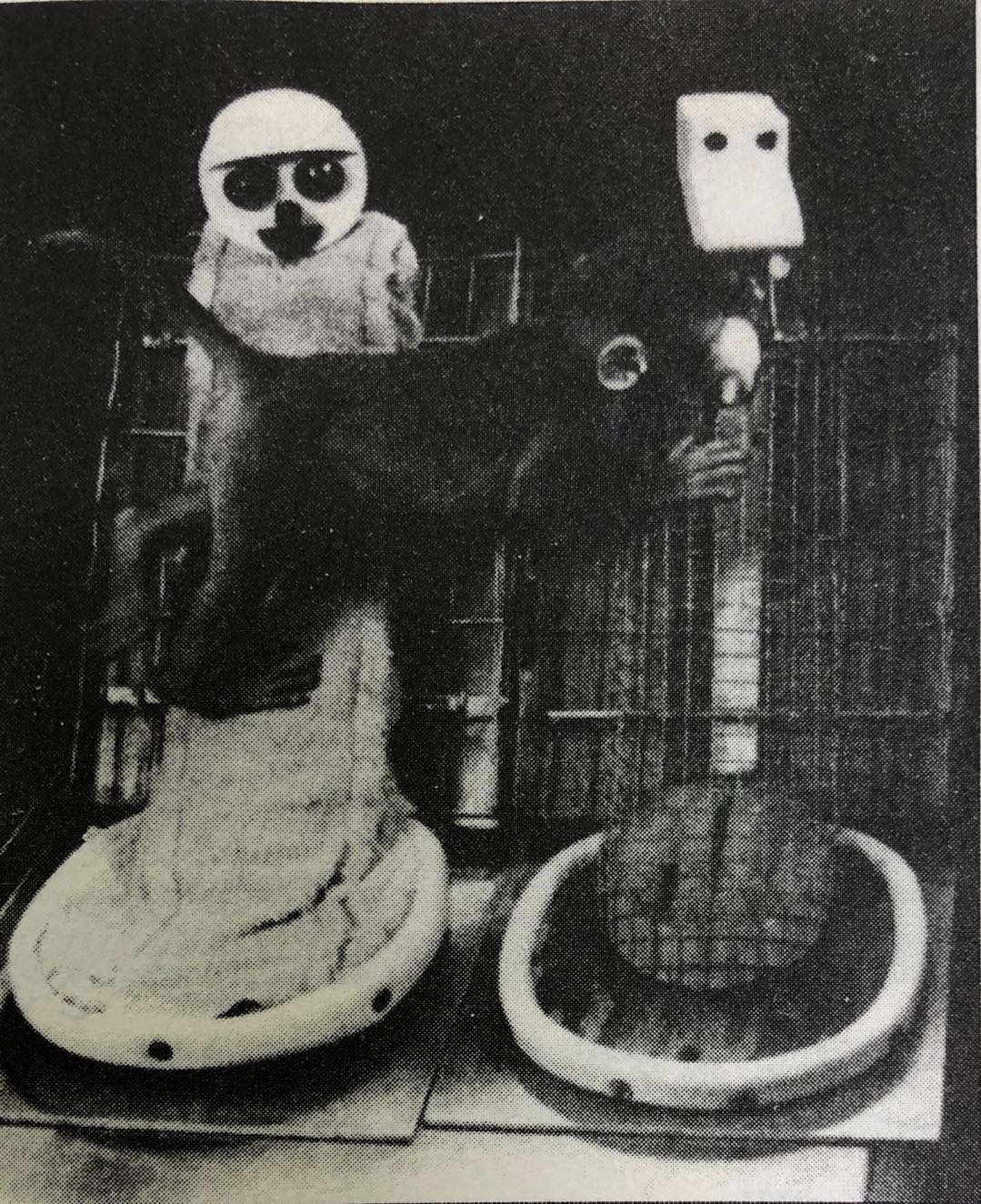 第三节  幼儿的亲子关系
资料栏
哈洛等人的研究发现给了我们很多有意义的启示：父母对孩子的养育不能仅仅停留在喂饱层次，要使孩子健康成长，一定要为他提供触觉、视觉、听觉等多种感觉通道的积极刺激，让孩子能够感到父母的存在，并能从他们那里得到安全感。儿童与依恋对象之间温暖、亲密的联系使儿童既得到生理上的满足，更体验到愉快的情感。
第三节  幼儿的亲子关系
复习与思考
1. 名词：依恋。
2.依恋的类型有哪几种？
3. 母亲的态度与婴儿依恋类型之间的关系是什么？
4. 母亲角色的特别性体现在哪里？
第三节  幼儿的亲子关系
复习与思考
5. 如何正确认识早期依恋对儿童发展的影响？
6. 在学习认知发展时，我们知道婴儿有“对人的偏好”。现在你已经学习了依恋理论，回头再看这种“偏好”向我们传达了什么信号？
第四节  幼儿的同伴关系
第四节  幼儿的同伴关系
在各种人际关系中，同伴关系与亲子关系总是相互平行、不可替代的，而同伴关系的发展对儿童社会化的意义更加重大。
第四节  幼儿的同伴关系
一、同伴关系的作用
同伴关系是指年龄相同或相近的儿童之间的一种共同活动并相互协作的关系，或者主要指同龄人之间或心理发展水平相当的个体之间在交往过程中建立和发展起来的一种人际关系。同伴关系对儿童来说是一种新型的关系，它对儿童发展的意义十分重要。
第四节  幼儿的同伴关系
一、同伴关系的作用
（一）发展社会认知
儿童能在同伴交往中汲取同伴的经验，包括游戏规则、物理经验、学习方法乃至性知识。同伴之间传授的经验和知识通常容易被接受。同伴关系是平等的。儿童之间为什么会彼此交往、共同玩耍，是因为他们能一起分享共同的快乐和兴趣。同伴之间或是协商合作，或是争执摩擦。儿童必须学会坚持或放弃，由此他们获得了更广阔的认知视野和交往技能。随着与同伴的相处，在建立平等互惠的同伴关系的过程中，幼儿必须体验冲突、学习谈判或感受委屈、学会合作，从而慢慢地懂得为什么要这样做而不能那样做的道理，逐渐获得积极的、富有成效的社会交往技能，进一步发展其社会认知的能力。
第四节  幼儿的同伴关系
一、同伴关系的作用
（二）满足归属需要
心理学家告诉我们，归属、爱和尊重的需要是人类的基本需要。同伴交往是儿童获得归属感的源泉，是儿童得到爱和尊重的前提。在同伴交往中，儿童不仅能得到信息和知识方面的支持和共享，更重要的是能得到情感方面的支持。儿童一方面从同伴中得到了情感的宣泄、宽慰、同情和理解；另一方面也能充分地表达、传递自己的友善，以得到同伴的欢迎和爱戴，产生对某一团体或同伴之间的归属感。 这种归属感有利于儿童克服孤独、无助引发的焦虑，增强自我的信心和力量。
第四节  幼儿的同伴关系
一、同伴关系的作用
（三）培养积极性格
儿童在同伴关系中可以平等地、自由地发表各自的见解，因为他们有类似的发展水平和经历，又有类似的需要，他们在心理上是平等的。平等的交往能够让幼儿体验到内在尊重感，有利于他们自信心、责任感等良好个性特征的发展。比如，有研究报告：实验组是22名在园幼儿，对照组是21名未入园幼儿，在开始入园时对两组幼儿的许多方面的行为评分，入园6个月后再进行评分，发现进入幼儿园的孩子性格比较开朗，能较好的适应幼儿园的环境，他们在敢于尝试、独立性、自作主张、自我信赖、好奇心等方面都比对照组进步快。在幼儿园中我们可以观察到，3岁前儿童独自一人的游戏较多，而3岁后的儿童，其游戏的合作性逐渐增加。这表明，随着儿童年龄的增长，特别是进入幼儿期后，儿童与同伴的交往明显增加了，为他们个性的最终形成奠定了良好的基础。
第四节  幼儿的同伴关系
二、幼儿同伴交往的特点
儿童的同伴关系是通过相互作用的过程表现出来的，在不同的年龄阶段，儿童同伴关系表现出不同的发展特点。
（一）婴儿期和幼儿早期
2个月大的孩子，会注意出现在周围的同伴，并与同伴相互注视；到6~9个月时，他们会朝一定的方向观看，发声说话，对别人微笑，通常这样的发起会得到和气的回应；到第一年末，婴儿彼此注视的次数增加，他们微笑，用手指点，发声音说话，嬉戏活动，在游戏中模仿对方的动作。如此生动的表现，为个体以后发展与同伴的合作性活动打下了基础。
经过第一年的发展，儿童获得了一些重要的社会技能和行为，如：看上去有意地朝向他们的玩伴微笑、皱眉、打手势；仔细地观察同伴，表现出明显的社会性兴趣的迹象；通常友善地对玩伴的行为做出反应。
第四节  幼儿的同伴关系
二、幼儿同伴交往的特点
到了第二年，婴儿在社会性发展领域中的成就更为显著。随着运动和语言交流能力的提高，他们的社会性交流也变得更加复杂，表现在与同伴之间一次互动的时间更长。这时，婴儿之间出现了较多的互惠性游戏，在游戏中他们可以互换角色，而且逐渐学会了轮流扮演角色。第二年末，许多儿童花在社会性游戏上的时间比单独游戏要多得多。有时即使母亲在场，与同伴一起玩的时间也比母亲一起玩的时间更长。在活动中，儿童逐渐地将玩具融入其中，能够同时注意到物体和同伴，因而这时的活动也显得比较和谐。
第四节  幼儿的同伴关系
二、幼儿同伴交往的特点
在第二年里，儿童的社会性技能得到了进一步的发展，它们包括：与玩伴协调行动的能力；模仿同伴行为和意识到被模仿；遵守次序，包括观察同伴——对同伴做出反应——观察和等待——对同伴的反应等相互交流的次序；表现出帮助和分享行为；根据同伴的性格做出恰当反应的能力等。
第四节  幼儿的同伴关系
二、幼儿同伴交往的特点
（二）幼儿期
进入幼儿园后，同伴间的社会性联系逐渐成为幼儿生活的重要内容，对儿童心理发展尤其是儿童社会化起到无可替代的作用。
由于儿童与同伴的身心发展水平差异不大，他们之间的关系是一种平行的交往，因此有利于他们学习如何坚持自己的意见、如何理解和接受别人的观点和行为、如何调控自己的言行以适应同伴交往的需要。
第四节  幼儿的同伴关系
二、幼儿同伴交往的特点
在幼儿园环境中，儿童与同伴之间的交往通常包括以下形式：
（1）由于共同的活动所产生的合作行为；
（2）由于公共资源有限引发的分享、交换、协商活争执、攻击行为；
（3）由于某种资源的不均衡引发的赠予、求助、索取等行为；
（4）由于个体之间的经验或能力不均衡引发的求助和帮助；
（5）为幼儿自身的文化特征所特有的游戏行为。（如不同地区、不同民族、不同国籍、不同文化背景的儿童的不同习俗和行为特点所引发的游戏）
第四节  幼儿的同伴关系
二、幼儿同伴交往的特点
幼儿在与同伴交往的过程中，会遇到许多不同的情境，有时需要支配或协商、坚持或放弃；有时需要接受或退让、顺从或反抗。幼儿经过实际的练习以后，慢慢地知道只能这样做而不能那样做，从中学习着与人交往的技能。
下面，我们通过同伴协商和同伴冲突两个方面说明幼儿园中幼儿交往的特点。
第四节  幼儿的同伴关系
二、幼儿同伴交往的特点
1.通过同伴协商开展游戏活动
同伴协商是指儿童同伴之间的信息交流、意图和需要的表达、观点协调以达到意见一致，保障共同活动得以合作和继续的行为。儿童在同伴协调中形成约定的游戏规则和自我约束的行为模式，是儿童社会化的重要心理基础。
（1）同伴协商中儿童对他人想法和意图的理解
第四节  幼儿的同伴关系
二、幼儿同伴交往的特点
案例1：“我替你掰” 
中班活动区里，冰冰与晨晨用塑料盘装满积木，准备开商店。小月走过来恳求参加游戏但冰冰没有接受。小月很不满，轻声的嘟囔：“那以后我也不和你做朋友了。”但她看见冰冰手里拿着的两片插片怎么也掰不开时，就主动地说：“我替你掰！”并用尽力气真的掰开了插片，并用期待的眼神看着冰冰。一会儿，冰冰对小月说：“小月，你来玩吧！”
希望加入自己感兴趣的游戏，是幼儿园游戏中经常发生的人际交往行为。小班儿童通常会直接介入，但遭拒绝的情况较多。中、大班儿童会使用请求和协商的交往策略征得同意。小月在自己的请求遭到拒绝时曾经采用过威胁的方法，并没有达到目的，最后用主动帮助的方法博得对方的好感，说明小月已经具备了预测他人心理状态的能力。
第四节  幼儿的同伴关系
二、幼儿同伴交往的特点
（2）成功的游戏是双方在相互协调中达成共识
案例2：“宝宝想喝水！”
中班游戏区里，夏雨扮妈妈，奇奇扮爸爸。妈妈说：“宝宝想喝水！”爸爸赶紧拿来矿泉水瓶，妈妈又说：“宝宝不想喝矿泉水，他想喝饮料。”爸爸马上接口说“给他和可乐。”接着妈妈又提出宝宝要喝橙汁，并让奇爸爸跑到“超市”去买橙汁……妈妈不断地提出新想法，爸爸都积极配合。最后妈妈又提出自己要去给宝宝买东西，爸爸说：“宝宝已经吃饱了，你不要买了。”妈妈点点头，开始整理家里的物品。
第四节  幼儿的同伴关系
二、幼儿同伴交往的特点
从这个“过家家”的游戏中，我们可以看出，两名幼儿在惟妙惟肖的游戏过程中不断地与对方协调，利用对方的想法和行为状态维持游戏的延续。实现这种境界的条件是游戏的各方对协商情境有着共同的或相似水平，能够在游戏中达成共识。
第四节  幼儿的同伴关系
二、幼儿同伴交往的特点
（3）同伴交往中的说服行为
案例3：“你先玩我的奥特曼吧！”
午饭后，中班的鲁鲁拿出自己新买的魔力卡，但不知道该怎么玩。祥祥走过去说：“你买了新魔力卡呀！我玩玩吧？”鲁鲁不同意。祥祥坐在旁边看着，看出了鲁鲁不会玩，就对鲁鲁说：“你有魔力卡，可你不会玩。我会玩，让我看看，你先玩我的奥特曼吧！”鲁鲁答应了。
第四节  幼儿的同伴关系
二、幼儿同伴交往的特点
当游戏的同伴彼此存在不同的想法时，需要首先承认彼此的想法有不同，然后用道理说服对方。而说服对方要预测到自己的理由能否改变对方的想法。这个案例中祥祥对自己的一套说辞的预测是成功的。
说服别人是同伴协商中的一个重要交往策略。儿童通常会利用两种策略，一是利用自己的优势（如祥祥对鲁鲁说“你不会，我会”） 。一个是用行为暗示（祥祥在遭到拒绝时依然坐在鲁鲁身旁看）。
第四节  幼儿的同伴关系
二、幼儿同伴交往的特点
2.通过同伴冲突了解别人的愿望、信念和行为
在儿童的自由游戏的时候，比较容易产生同伴之间的冲突。这些冲突有助于幼儿通过猜测他人的愿望、信念等心理状态来解释和预测他人的行为。具体表现如下。
第四节  幼儿的同伴关系
二、幼儿同伴交往的特点
（1）同伴冲突中儿童对他人愿望和情绪的理解
案例1：“你愿意这样吗？”
小班自由游戏活动时，小志和大力在区角活动玩奥特曼打怪兽的游戏规则是谁用积木指向对方并喊一声“怪兽”，对方就必须倒地。但当大力指向小志并喊出“怪兽”时，小志不愿意倒下。大力对小志说：“难道，你愿意这样吗？”小志马上倒地，接着爬起来指向大力。
第四节  幼儿的同伴关系
二、幼儿同伴交往的特点
由于小志违反了游戏规则，大力的质问使小志领会到大力的不愉快情绪以及他的愿望，就立刻调整了自己的行为，使游戏继续下去。这个案例说明，儿童在同伴交往中，理解他人的愿望，及时调整自己的行为，是维持正常交往的条件。理解他人的愿望，与理解他人的情绪是紧密联系在一起的。
第四节  幼儿的同伴关系
二、幼儿同伴交往的特点
（2）同伴冲突中儿童对错误信念的理解
案例2：“骗你们的，我们一起玩吧！”
中班的自由活动时，老师不在现场，壮壮、千千和哲哲各自举着自己折叠的纸飞机玩。由于千千不小心碰到了壮壮的鼻子，壮壮打了千千一拳，两人就对打起来。哲哲见劝住无效，就走出教室，立即折回喊道：“别打了，老师来了！”壮壮和千千立刻住手，哲哲笑嘻嘻地说：“骗你们的，这下你们可以和我一起玩了吧！”
第四节  幼儿的同伴关系
二、幼儿同伴交往的特点
在同伴交往中，儿童不仅发现人是有心智的，而且还发现可以通过影响一个人的想法（这里的想法，就是一个人的信念）来改变一个人的行为。哲哲深谙此道，他预测到自己的做法能改变别人的信念，而只要改变别人的信念就能改变别人的行为。他的一声“老师来了”，使两个正在打架的同伴产生了错误信念，从而停止了打架，控制了他们的行为，达到了继续游戏的目的。
第四节  幼儿的同伴关系
二、幼儿同伴交往的特点
（2）同伴冲突中儿童对意图和动机的理解
案例3：“他是故意的！”
大班自由游戏时，军军和丁丁搭了一座雷峰塔。辰辰也想加入游戏，却被拒绝，就绊倒了军军，导致“雷峰塔”倒塌。他们一起告到了老师那里。辰辰说：“我不是故意的！”军军和丁丁异口同声地说：“他就是故意的！”
第四节  幼儿的同伴关系
二、幼儿同伴交往的特点
一般说来，2岁的儿童就会说“我要去”“我就要”等来表明自己将要发生的行为，具备了对行为和意图之间关系的初步认知。3～4岁的儿童就已经知道哪些行为是有意的，哪些行为是偶然的。幼儿经常会利用自己对行为意图的掌握来保护自己。辰辰的托词其意图就是为了掩饰自己的故意行为又试图摆脱老师的批评。
第四节  幼儿的同伴关系
二、幼儿同伴交往的特点
幼儿园同伴交往中还有一个有趣的现象是幼儿的人际交往出现“性别分离”，有学者研究表明幼儿偏好与同性别的小朋友玩。儿童早在2～3岁时就开始出现这一现象。4岁儿童与同性别同伴游戏的时间是比与异性同伴玩耍的时间的3倍；而6岁时，增长为11倍。这可能与游戏的共同兴趣和交往行为特点、普遍能力的一致性有关。也有研究报告认为幼儿期主要是同性别活动为主。
第四节  幼儿的同伴关系
二、幼儿同伴交往的特点
可见，幼儿交往十分重要，但在实际生活中，幼儿的交往又受到种种因素的限制。教师应该有意识地利用各种活动为幼儿交往提供有利条件，促进幼儿的社会性发展。
第四节  幼儿的同伴关系
三、幼儿交往的策略
幼儿的交往是否有效，是否能够取得成功，除了主体参与活动之外，还有交往水平的问题，其中交往策略是重要的方面。
（一） 有关幼儿交往策略的研究
国内研究者（庞建萍，2006）对722个幼儿园小朋友的交往活动事件进行分析 ，结果显示，幼儿之间的交往都是在一定的具体活动中，由发起者为着某个意向，采用相应的操作，并呈现出某种结果的过程。在这个过程中，研究者将幼儿在交往活动中的不同方法和策略概括为协调、给予、顺从、支配、逆反5种，5种策略的出现次数由少到多依次为：给予、顺从、支配、逆反、协调。
第四节  幼儿的同伴关系
三、幼儿交往的策略
研究者进一步观察幼儿交往行为发生的结果，发现当幼儿运用不同的策略时，其交往结果是不同的。从统计结果来看，给予的有效性最高，其次是协调、顺从、支配、逆反。该研究的结论是：幼儿交往策略行为主要发生在自由活动中，随着年龄的增长，交往策略行为呈现出增长的趋势；幼儿在交往过程中一般采用的策略是协调、给予、顺从、支配及逆反，这些策略被运用的情况是不同的；幼儿在交往过程中大多能够与同伴取得互动，交往的有效性居多，说明交往是幼儿与他人交互作用的主要方式。
第四节  幼儿的同伴关系
三、幼儿交往的策略
另一项关于6岁儿童在人为障碍条件下与成人交往的策略的研究 表明，儿童与成人的交往策略分为支配（以肯定的口吻要求、指示和命令成人消除活动障碍）、协商（用语言或表情、动作与成人协商）、顺从（面对成人障碍无任何主动交往行为或采取回避措施）、逆反（面对成人障碍强行通过）四类，其中顺从和逆反是6岁儿童与成人交往的主要策略。幼儿在与同伴交往时表现出较多的“互惠性”倾向， 而与成人交往中更多地表现出“服从性” 倾向。显然，幼儿与成人交往的水平要低于与同伴交往的水平。这进一步说明了儿童的同伴关系对儿童社会性正常发展的独特价值。
第四节  幼儿的同伴关系
三、幼儿交往的策略
（二）交往策略的学习
在人际交往的过程中，儿童所呈现的交往策略，亦即作为一种社会技能，是儿童社会化进程中的重要标志。美国学者认为，有效的社会技能应包括以下三方面的能力。
1. 在社会生活中，能敏感地判断什么事情将会发生的能力。
第四节  幼儿的同伴关系
三、幼儿交往的策略
2. 在游戏中，能够理解其他儿童的需要并与之共同活动的能力（社会交往能力强的儿童，往往能够选择那些既能满足其他儿童的需要，同时也能够满足自身需要的行为）。
3. 能想象出多种行为方向并选择出最佳方向的能力。这些能力的培养，即策略的获得本身是一种学习的过程，它是主客体积极作用的结果。因此，在幼儿园的教育中，教师应当将儿童的社会性发展目标融入到整体的教育活动中去，通过有目的、有计划的教育活动来促进儿童社会性的发展。
第四节  幼儿的同伴关系
三、幼儿交往的策略
•实验和实训•             
                    社会交往训练课的目标和做法
“社会交往训练课”的一般目标是：
1.	通过言语指导和榜样示范，教给儿童社会技能的有关概念和知识；
2.	通过演练和实践，提高儿童在实际行动中的社会技能；
3.	通过积极反馈，增加对新知识的表现和运用；
4.	增加新技能向其他情境的概念化和迁移。
第四节  幼儿的同伴关系
三、幼儿交往的策略
该课程由九个单元组成，每个单元的内容有：
1.我是谁？
2.我们是谁？什么是社会技能？
3.积极倾听；
4.热情的信息；
5.提出问题；
第四节  幼儿的同伴关系
三、幼儿交往的策略
6.分享感受；
7.保护自己；
8.自我控制；
9.社交问题解决。
第四节  幼儿的同伴关系
三、幼儿交往的策略
本课程强调社会学习、发展性和个别差异的观点，既可供小组课堂训练使用，也可供个别训练使用。在幼儿园的教育活动中，有目的地整合社会交往的知识，采用有效的形式，能够使幼儿获得相应的发展。
             ——引自周宗奎：《儿童的社会技能》，华中师范大学出版社2002年版，第229页。
第四节  幼儿的同伴关系
四、影响儿童同伴交往的因素
在一个儿童团体中，每个人所处的位置是不同的。有的儿童是被同伴接纳的，有的却是被排斥的；有的儿童居于集体的中心地位，有的则是处于边缘地带。那么，哪些因素影响儿童的交往呢？
第四节  幼儿的同伴关系
四、影响儿童同伴交往的因素
（一）身体特征
婴儿偏好正常的人脸。这种“视觉偏好”现象出现得很早，以后，这种偏好在幼儿与人的交往过程中也显现了出来。
幼儿园小朋友在一起活动时，已表现出“以貌取人”的倾向。对于那些有着漂亮面孔的儿童，他们有更多的积极反应，更容易被逗乐，而且更少表示拒绝；而对于相貌平平的儿童，则恰好相反, 往往会处于玩伴自群体的边缘地带。当儿童经常体验到来自“漂亮”或“难看”的评价和取舍时，前者会因提高满意度而产生积极的交往行为，后者会因降低满意度而产生消极的交往行为。
第四节  幼儿的同伴关系
四、影响儿童同伴交往的因素
有研究表明，当要求儿童依据照片来推断陌生的同龄人的性格时，他们会把友好、善良、聪明一类的评价给那些有着漂亮面孔的小孩，而将凶暴等负面的评价给那些相貌不太漂亮的小孩。
当然，相貌的吸引力在儿童身上产生效应，也跟成人的偏见有关。在有些父母和教师看来，“漂亮的就是最好的”，随之会不知不觉地按儿童身体相貌上的差异，对他们表现出不同的态度和行为，而这种态度和行为会影响到儿童之间的交往行为。
第四节  幼儿的同伴关系
四、影响儿童同伴交往的因素
（二）行为特征
行为特征是儿童社会交往能力的重要体现。观察幼儿园孩子的交往活动，有的持续时间较长，过程也顺畅；有的持续时间很短，因为某些因素而使彼此的活动戛然而止。
第四节  幼儿的同伴关系
四、影响儿童同伴交往的因素
案例1：
青青和飞飞在折纸，青青撕了一页制作青蛙的纸，飞飞撕了一页制作大熊猫的纸。这时，凡凡也想折但是没找到本子。于是对青青说：“你把大熊猫那一页撕下来给我，好吗？这样我就可以和飞飞一起折了。”青青说：“不行，这个大熊猫我明天要折的。”凡凡说：“你明天可以折长颈鹿的呀！” 青青：“要你管啦！”凡凡见无效，就对飞飞说：“那你的借我用一下哦，下次你再用我的本子好吗？我的那本现在找不到了。”飞飞答应了，凡凡得到了折纸。
第四节  幼儿的同伴关系
四、影响儿童同伴交往的因素
案例2：
自由活动时间，珊珊和瑞瑞在下棋，坐在一旁的凯凯也要参加。珊珊和瑞瑞说等这盘棋下完，让他等了一会儿。轮到凯凯了，他说现在不想玩了，珊珊和瑞瑞就准备再玩下去，凯凯又说他要玩了，两人又让给他，谁知凯凯又说不玩了。弄得珊珊和瑞瑞两人玩也不成，不玩也不成，凯凯就是和他们反着来。最后，三人都没有玩好。珊珊和瑞瑞说，以后我们离凯凯远点儿。
第四节  幼儿的同伴关系
四、影响儿童同伴交往的因素
从上述例子可以看出，儿童个体之所以交往的成败不同，与他们自身的行为特征有一定的关系：凡凡因为能够和同伴商量，平时也愿意与同伴分享，在努力争取后成功地玩了折纸游戏；而凯凯因为与同伴相处不友好，又多次表现出不适当的行为，使得同伴不得不拒绝他参与活动。通过社会测量技术，可以发现儿童有着各自不同的行为表现（见表4-3）。
第四节  幼儿的同伴关系
四、影响儿童同伴交往的因素
表4-3  受欢迎的儿童、被拒斥的儿童和被忽视的儿童的行为特征
（资料来源：Schaffer. Social Development. Blackwell publishers Ltd.,1997：320. 转引自张文新著《儿童社会性发展》，北京师范大学出版社，1999：153.）
第四节  幼儿的同伴关系
四、影响儿童同伴交往的因素
由上表可以看出，受欢迎的儿童，是因为他们具有外向的、友好的人格特征，他们擅长双向交往和群体交往，而且在活动中没有明显的攻击性行为。被拒绝的儿童在同伴交往中是比较笨拙的和不明智的，经常表现出许多攻击性甚至是反社会行为。虽然他们也尝试着加入到群体活动中去，但总是由于他们某些令人讨厌的言行特征而被人拒绝。被忽视的儿童在同伴交往中的行为是笨拙的，他们往往逃避双向交往，而将更多时间花在更大的群体中。但是，由于他们害羞，他们中的大多数都是自己玩，很少见到他们表现自己或对他人显示攻击性行为。
第四节  幼儿的同伴关系
四、影响儿童同伴交往的因素
•实验和实训•               
                            社会测量技术
社会测量技术，是对人际关系，尤其是人际亲疏关系进行定量分析的方法和技术。运用社会测量技术，可以了解群体内的人们如何选择朋友、选择工作和其他活动。社会测量技术包括同伴提名法（peer nomination）和同伴评定法（peer rating ）。这是测量同伴关系最典型的方法。同伴提名法是指在一个社会群体（比如一个班级）中，让每个儿童根据所给定的同学名单或照片限定提名，让每个儿童说出他们最喜欢的和最不喜欢的同伴，如“你最喜欢（或最不喜欢）和谁一起玩（或一起学习）”等。
第四节  幼儿的同伴关系
四、影响儿童同伴交往的因素
根据从每个儿童那里获得的正负提名的数量多少，对儿童进行分类。这种方法可以测出同伴地位的一些重要差异，但是方法本身又存在一些局限性：在测量过程中，有些儿童忽然忘记了最喜欢谁，这样获得的结果也就不准确了；而且这种测量不能给出关于那些处于“最喜欢”和“最不喜欢”中间段儿童的信息（Durkin，1977）。
第四节  幼儿的同伴关系
四、影响儿童同伴交往的因素
基于这些原因，有些研究者（Bukowski ＆ Hoza ，1989）主张用同伴评定法，即要求每个儿童根据具体化的量表，对同伴群体内其他所有成员进行评定，如让儿童回答有关同班内每个同学的问题：“你在多大程度上喜欢和这位同学一起学习（或一起玩）？”并且给出一个“喜欢—不喜欢”的评定量表。这种方法虽然涉及一些道德伦理问题（比如会遇到评价本班同学时感到不舒服的问题），但此方法比较可靠和有效，而且利用此方法获得的结果，与实际同伴交往情况以及同伴偏好观察活动的数据有较高的相关性。如果有条件的话，不妨在幼儿园中尝试使用一下社会测量技术。
第四节  幼儿的同伴关系
四、影响儿童同伴交往的因素
（三）认知能力
通过前面关于儿童思维发展理论的学习，我们知道了儿童的思维不仅表现在对物理世
界的认知上，也表现在对社会的认知中。儿童不同的行为特征与其认知能力有一定的关系，而社会认知能力某种程度上又决定了不同的社交地位，支配着不同的社会技能，并且也决定了交往活动的成败，所以，行为特征与认知能力是相互影响的。
第四节  幼儿的同伴关系
四、影响儿童同伴交往的因素
有的儿童在与同伴交往的过程中会表现出积极的行为方式：遇到问题情境能够独立地去处理，碰到争执时尝试着去协调，见到同伴求助时可成为他人的支持者；有的儿童在与同伴交往的过程中则表现出消极的行为方式：和同伴玩耍的过程要么不友好，要么过度兴奋而使活动没法进行；有的儿童在与同伴交往的过程中表现出以自我为中心的言语和行为：呆呆地站在一边观望同伴，不愿意和别人一起玩，或以“我……”的方式要求他人。这些不同的表现是受儿童的认知能力制约的。
第四节  幼儿的同伴关系
四、影响儿童同伴交往的因素
国外有研究认为：不受欢迎儿童在发动交往时比受欢迎儿童有更多的困难，被拒绝儿童解决冲突的策略最不恰当，而高社交地位儿童比低社交地位儿童能更好地解决冲突。
国外有研究表明，在幼儿阶段，只有10%～24%的儿童是受欢迎型的，而有10 %～22 %的儿童是被拒绝型的，12 %～20 %的儿童是被忽略型的。对于那些因为有攻击性行为而遭到同伴拒绝的儿童，教师需要教他们如何用积极的方式去解决冲突，小组讨论、木偶表演、角色扮演等活动和阅读一些相关的儿童读物，都会促进幼儿之间的交往。
第四节  幼儿的同伴关系
四、影响儿童同伴交往的因素
而对于那些害羞和孤僻的儿童，可以引导他们与更小的儿童提前活动，从而增强其交往的信心，提高他们的社会交往能力。“大带小”的混龄教育活动是一种很有效的方法；把被忽略的儿童和其他儿童分在一起，或是在特定的情境中将他们安排到乐于接纳他人的小组中去，也可以增加被忽略儿童与同伴交往的信心。要使得同伴之间的互相接纳成为儿童的一种日常的交往行为，教师应当关注对儿童交往策略的指导，通过各种途径，运用多种形式，让儿童学会诸如表示友好（微笑、拥抱、问好等）、服从、交换、轮流、模仿、借、收回、声明、道歉、提问、赞赏、安慰、建议、说理、协商、申辩等，并且在实际的过程中去操练这些策略，形成愉悦的、融洽的交往氛围，培育良好的同伴关系。
第四节  幼儿的同伴关系
四、影响儿童同伴交往的因素
（四）成人的鼓励
在儿童与同伴交往的问题上，成人的鼓励就是去教孩子玩，去教孩子怎么和他们的同伴
玩。事实上，我们现在的孩子越来越不会玩了。一是因为孩子们的居住地相隔较远，或是被高层楼房包围着，他们在一起玩的机会就很少；二是因为某些早期教育的误区，让孩子承受的学习任务太多，使他们没有时间尽情地玩耍。要改变这种状况，需要调整成人的观念与行为，积极鼓励孩子与同伴的交往活动。
第四节  幼儿的同伴关系
四、影响儿童同伴交往的因素
比如，为孩子彼此间的接触提供便利的条件，父母可以扮演“经纪人”的角色，来为孩子安排一些社交活动，如在家里做游戏，带孩子外出游玩，为他们提供与同龄人接触的机会。又如，通过提供建议和指导等方式影响孩子的社会交往，让孩子知道该用礼貌的语言与人交流，像“请”“能不能……”之类的语言，而不是“不要”“不，你不能……”，采用协商的方式加入到其他儿童的游戏中去。再如，父母自身的行事风格会对儿童的社会化产生影响，亲子之间游戏的频率，父母与孩子接触的亲密程度，都让儿童学习着如何与他人交往。而父母对儿童的高度控制、冲突不断、前后不一致的教养方式以及负面的情绪等会导致儿童出现攻击性行为和交往障碍。
第四节  幼儿的同伴关系
四、影响儿童同伴交往的因素
当然，教师对于儿童的影响也很重要。一个儿童在教师心目中的地位如何，会间接地影响到同伴对这个儿童的评价。有研究发现，教师对一个儿童特征和价值的认可程度会通过一种复杂的方式影响其他儿童对这个儿童的接纳。社会心理学家认为，在同伴群体中的评价标准出现之前，教师是影响儿童最有力的人物。因此，作为教师，在教育过程中必须注意自己的言行对儿童可能带来的影响。在幼儿园的实际活动中我们注意到，能够进行高水平游戏的儿童会被教师和成人评价为有社交能力、能积极地表现自己、合群、会交际和具有亲社会性等。
第四节  幼儿的同伴关系
四、影响儿童同伴交往的因素
所以，在游戏中教师可以通过以下方式来提高儿童对游戏的参与度：（1） 提供游戏的主题和一些需要的材料；（2）以多种方式鼓励儿童参与到游戏中去；（3）教师主动参与儿童的游戏，并担任角色；（4）针对目标，略作示范。一些不会游戏或对参与游戏缺乏有效方法的儿童，在游戏中会学到被同伴群体接受的必要的社交技能，并能在游戏中改善与其他儿童的关系，从而进一步提高其交往的技能。
第四节  幼儿的同伴关系
四、影响儿童同伴交往的因素
因为，游戏来自友谊而友谊也来自游戏，同伴关系在这两种方式中都起作用，而且作用一样大。对同伴的积极情感可以通过言语或非言语的形式表达出来，这本身就是一种策略。从研究中我们看到，在幼儿年龄阶段，言语的形式更多些。教师在幼儿园的一日活动中应当注意引导幼儿，比如说话礼貌，对同伴表示同意和赞赏，微笑、拥抱、轮流做事（玩）、共享一些东西，以及互相帮助等。对于这些行为，教师不但要教给儿童，更重要的是，教师自己要亲身示范，以榜样引导。幼儿有效交往行为的培养始终是十分必要的。
第四节  幼儿的同伴关系
复习与思考
1. 名词：同伴关系；社会测量技术。
2.同伴关系的作用体现在哪几方面？
3.幼儿在出生的头两年里，在社会交往方面主要获得了哪些技能？
4. 幼儿交往的特点是什么？交往策略有哪些？
5. 认知能力的发展与幼儿的交往行为有关吗？为什么？
6. 成人和教师应当如何鼓励幼儿的交往行为？
第五节  幼儿的社会行为与道德发展
第五节  幼儿的社会行为与道德发展
儿童有积极的行为表现，也有消极的行为反映。影响儿童行为的内在因素是道德，这也是幼儿社会化发展需要研究的问题。
第五节  幼儿的社会行为与道德发展
一、幼儿的亲社会行为
亲社会行为通常是指对他人有益或对社会有积极影响的行为，包括分享、合作、助人、安慰、捐赠等。它是一种个体帮助或打算帮助其他个体或群体的行为趋向。
亲社会行为是道德行为的组成部分，它既是个体社会化的重要指标，又是社会化的结果。
第五节  幼儿的社会行为与道德发展
一、幼儿的亲社会行为
（一）亲社会行为的发展阶段
幼儿的亲社会行为与年龄之间有着一定的关系。
2～3岁的儿童对同伴的不愉快会表现出同情和怜悯。例如，一个2岁儿童会说“他哭了，他想要糖”，但是他并不会特别主动地做出把糖送出去的反应，如果同伴提出进一步的要求或威胁，“你不给我糖我就不和你玩”，也可能会引发分享的行为。2岁半～3岁半的儿童，在角色游戏中比年龄较大的儿童有更多的亲社会行为；而4岁～6岁的儿童，在游戏时则较少扮演利他者，但在日常生活中会较多地表现出助人的行为。
第五节  幼儿的社会行为与道德发展
一、幼儿的亲社会行为
以分享行为为例。国外有一项研究，要求291位年龄不等的儿童，将一堆奇数个豆子分给自己及他所认识的同龄儿童。如果儿童分给别人的豆子比自己留下来的多，或是每一个人都分一样多，而剩下最后一个不分配的话，这位儿童就是利他的；如果自己所留下来的豆子多于分出去的，这位儿童就被归为是自私的。其结果是，只有33 % 的4～6岁儿童采用利他的分法，而有69 % 的6～7岁儿童、81 %的7～9岁儿童，以及96 %的9～12岁儿童采用利他分法。显然，分享行为是随着年龄增长而发展的。
第五节  幼儿的社会行为与道德发展
一、幼儿的亲社会行为
我国学者对幼儿在幼儿园的亲社会行为进行了观察研究 ，结果表明：（1）儿童亲社会行为主要指向同伴，极少数指向教师；（2）儿童的亲社会行为指向同性伙伴和异性伙伴的次数存在年龄差异，小班儿童指向同性和异性同伴的次数接近，而中班和大班儿童的亲社会行为指向同性伙伴的次数不断增多，指向异性伙伴的次数不断减少；（3）在儿童的亲社会行为中，合作行为最为常见，其次为分享行为和助人行为，安慰行为和公德行为较少发生。
第五节  幼儿的社会行为与道德发展
一、幼儿的亲社会行为
（二）亲社会行为的影响因素
1．社会认知水平
个体在做出某种亲社会行为时，首先必须对有关的众多信息进行认知加工，这种认知加工不仅涉及基本的认知过程，如我们前面讲到的知觉、思维等，而且还与个体对制约人际互动的社会规范的认知有密切的关系。
第五节  幼儿的社会行为与道德发展
一、幼儿的亲社会行为
近年来，发展心理学家特别强调社会观点采择能力在亲社会行为中的作用。观点采择能力，简单地说，是指个体将自己放在别人的立场，从别人的角度来看待事情的能力。皮亚杰的理论告诉我们，年幼儿童最初是十分自我中心的，比如，因为他们喜欢吃肯德基、麦当劳，从而认为爸爸妈妈也一定喜欢吃肯德基、麦当劳。 这些行为都反映了幼儿还没有从“自我中心”的认知模式中脱离出来。但是，随着年龄的增长，交往活动的增加，儿童在与社会互动的过程中逐渐发现已有的认知模式不再能够解决所遇到的问题，因此新的认知模式开始形成。儿童慢慢学会以别人的观点来看周围的事物，以别人的立场来考虑事情。“爸爸妈妈为什么不喜欢吃肯德基、麦当劳？哦！爸爸妈妈本来就不喜欢吃肯德基、麦当劳的，下次吃东西时要想想他们喜欢的是什么。”
第五节  幼儿的社会行为与道德发展
一、幼儿的亲社会行为
2．移情作用
移情是指对他人情感的理解或共鸣体验。很多心理学家认为，亲社会行为的形成是以某种程度的认识能力的发展和他人情绪的共鸣反应的发展为前提的。移情既是一种情感体验的过程，也是培养幼儿良好行为的方式。例如，孩子看到小朋友跌倒了，手上擦出了血，小朋友疼得直哭。这时成人在旁边引导孩子：“你看那个小朋友跌出了血，很痛的呀！”然后问孩子：“要不要帮助他？”“怎样帮助他？”让孩子体验对方的情感，通过移情，引导孩子实施具体的助人行为。
第五节  幼儿的社会行为与道德发展
一、幼儿的亲社会行为
在移情训练对培养和提高儿童亲社会行为水平的效果方面，我国学者李百珍通过移情榜样训练、对他人情绪的敏感性的训练、情绪追忆训练和情感换位训练等方式，对幼儿进行了为期3个月的移情训练，结果表明，移情训练对增强幼儿的助人、分享、合作、礼貌等亲社会行为有非常显著的效果。
第五节  幼儿的社会行为与道德发展
一、幼儿的亲社会行为
3．家庭引导方式
社会学习有助于促进儿童的亲社会行为，在儿童亲社会行为的发展过程中，家庭的影响主要通过奖励和示范在起作用。首先，对父母来说，鼓励儿童亲社会行为最有力的方式是运用微笑、赞扬、拥抱和奖品等手段来奖赏这类行为。当孩子与其他小朋友共同游戏、分享玩具时，及时地告诉他们这样做很好，你很开心，小伙伴很开心，爸爸妈妈看到你会友好地跟别人玩也很开心的。其次，父母自身的榜样，为孩子直接提供行为方式的示范，也可以帮助儿童习得更多的亲社会行为。
第五节  幼儿的社会行为与道德发展
一、幼儿的亲社会行为
4. 传播媒体影响
在研究儿童行为时，越来越多的国家都发现了同样的事实，即儿童在电视中接受的是正面的或负面的刺激，与他们随后形成的行为之间存在着因果关系。儿童在看过助人行为的电视后，在游戏时会表现出更多的彼此帮助的行为。当然，如果传播媒体中的一些不适宜的内容，则会削弱儿童良好行为的形成，一定程度上还会使儿童习得不良行为。
第五节  幼儿的社会行为与道德发展
二、幼儿的攻击性行为
攻击性行为同亲社会行为一样，是儿童个体社会性发展的一个重要方面。攻击性行为的发展状况既影响儿童人格和品德的发展，同时也是个体社会化成败的一个重要指标。
第五节  幼儿的社会行为与道德发展
二、幼儿的攻击性行为
（一）儿童攻击性行为的发展变化
儿童的攻击性行为有两种表现形式：一种是工具性侵犯，即儿童以攻击性行为达到自己的一个目的，例如，他们推、喊或者攻击挡路的人；另一种是敌意性侵犯，指企图伤害另一个人，例如打、踢，或威胁别人去痛打一个同伴，也包括故意破坏财物，如踢门、砸椅子之类。
第五节  幼儿的社会行为与道德发展
二、幼儿的攻击性行为
1977年，美国心理学家霍姆伯格做了一项研究 ：“12～42个月儿童社会交往模式的发展”，结果发现，他所观察的12～16个月的儿童，其相互之间的行为大约有一半可被看作是破坏性的或冲突性的。
学前期儿童攻击的两种形式以及它的表达方式都会发生变化。通常年龄较小的儿童，其攻击性要高于年龄大一些的儿童，尤其是工具性侵犯的比率高于后者。年龄大些的儿童与年龄较小的儿童相比，他们更多地使用敌意性攻击。研究者发现，在整个学前期，儿童的工具性攻击呈减少趋势，敌意性、报复性攻击呈增多趋势。
第五节  幼儿的社会行为与道德发展
二、幼儿的攻击性行为
我国学者的一项研究支持了这一观点，该研究认为，幼儿园年龄阶段与小学1～3年级阶段的攻击行为有较大的差异。幼儿园儿童中发生频率较高的攻击性行为有：争抢玩具、争游戏角色、无意攻击、报复性攻击、为吸引老师的注意而进行的攻击。小学生中发生频率较高的攻击行为有：报复性攻击、打抱不平的攻击、嫉妒性攻击、挫折性攻击，其中，报复性攻击在3～9岁年龄段较为稳定。
第五节  幼儿的社会行为与道德发展
二、幼儿的攻击性行为
另外，一些研究人员还以言语攻击与身体攻击为区分标准，研究了儿童攻击形式的发展变化。结果发现，儿童在2～4岁阶段，其攻击形式发展的总趋势是：身体攻击逐渐减少，言语攻击相对增多。3岁左右，儿童的踢、踩、打等身体攻击逐渐增多，3岁以后，身体攻击的频率降低，但言语攻击却增多了。
第五节  幼儿的社会行为与道德发展
二、幼儿的攻击性行为
在分析攻击性行为与性别的关系时，发现男孩比女孩更容易进行公开性的攻击，这种现象出现在许多社会文化中。有研究认为，只要2岁的儿童开始意识到性别刻板印象——期望男性和女性在行为上不同——女孩的攻击行为就大大减少了，而男孩子下降得不多。
第五节  幼儿的社会行为与道德发展
资料栏
有关儿童攻击性行为的实验研究
班杜拉、Dorothea Boss 和Sheila Ross采用了几种不同的方法，对儿童的攻击行为进行了测试。它们分别是：（1）模仿身体攻击的数量；（2）模仿攻击性言语的数量；（3）模仿非攻击性言语的数量；（4）坐在波波娃娃身上，但没有任何其他的攻击性行为；（5）用球棒击打房间里除波波娃娃以外的东西。最后，还有一些情况是儿童表现出了攻击性行为，但这些行为却不是从成人榜样那里模仿来的。
第五节  幼儿的社会行为与道德发展
资料栏
这些行为包括儿童发明新方式进行言语或身体攻击，比如，他们会说“射击波波娃娃”“砍它”或者“愚蠢的球”之类的话，或者打击绳球，以及用飞镖射击真实或假想中的物体。
结果发现，在模仿攻击型榜样的攻击性行为方面，与没有观看任何榜样示范以及观看的是非攻击型榜样的孩子相比，观看了攻击型榜样示范的孩子，在模仿攻击性行为的数量上“遥遥领先”。比起观看非攻击型榜样示范的孩子，观看榜样示范的孩子更愿意拿着棒球，四处溜达，胡乱敲打。很重要的一点是，他们表现出的并不是全盘的攻击性。
第五节  幼儿的社会行为与道德发展
资料栏
在性别差异方面，男孩比起女孩确实更易于做出身体攻击，但是在言语攻击方面，男孩和女孩表现没有差别。另外，与女孩相比，男孩更倾向于模仿男孩榜样的行为。相反的，女孩却没有表现出更倾向于模仿女性榜样。
一个有意思的发现是，观察非攻击型榜样的孩子们，比起控制组的孩子（没有观察任何榜样）表现出明显较少的攻击性。正如作者描述的“与控制组相比，接触非攻击型男孩榜样的被试，展示出明显较少的对身体攻击的模仿、明显较少的言语攻击、较少的棒球攻击、较少的非模仿性的身体和言语攻击，而且他们也不太喜欢打击波波娃娃。”所以，攻击型榜样条件下的被试表现出比控制组更强的攻击性，而非攻击型榜样则导致了被试攻击性低于控制组。
资料来源：Wallace E. Dixon著《改变儿童心理学的20项研究》，王思睿、许应花译，中国轻工业出版社2019年版，第202-203页。
第五节  幼儿的社会行为与道德发展
二、幼儿的攻击性行为
（二）攻击性行为的影响因素
1. 儿童的教养环境
家庭的情感氛围与教育方式与儿童攻击性行为有极大的关系。愤怒和惩罚笼罩着的家庭，容易“创造”出一个“失去控制”的儿童。身处沉重的生活压力下的父母（比如经济上有困难或者婚姻不幸），对孩子往往热衷于强制性的训导，如果再碰上儿童的困难气质或性格缺陷，就会导致儿童攻击性行为的发生。如果家长本人富于攻击性，经常使用家庭暴力，为孩子提供攻击性行为的原型，更容易教会儿童的相应行为。
第五节  幼儿的社会行为与道德发展
二、幼儿的攻击性行为
2. 社会认知的缺陷和歪曲
社会认知缺陷和歪曲会增加儿童的攻击性。具有攻击性行为的孩子，往往对攻击性行为的后果有一种错误的认知。在他们看来，攻击性行为能有效地减少他人的挑逗、取笑和其他令人不愉快的行为。因此，他们倾向于利用攻击性行为作为保护自己的常用手段。
第五节  幼儿的社会行为与道德发展
二、幼儿的攻击性行为
自尊过强也会导致儿童富有攻击性。有些儿童在学业上和社会上遭到失败，但他们的自我高度膨胀而且又很脆弱，认为自己很优秀、很有能力。当他们的某一行为遇到挫折或不被他人理解时，就会因气愤转而攻击别人。
一项纵向研究（Dodge，Bates & Pettit,1990）发现，身体受过虐待的4岁儿童就开始出现社会认知的偏差。这些孩子在进入幼儿园6个月以后显示出了高频率的攻击性行为。
第五节  幼儿的社会行为与道德发展
二、幼儿的攻击性行为
3．交流及文化影响
当儿童与同伴关系紧张、或同龄人群体的氛围不融洽、竞争激烈、不友好、难以合作的时候，攻击性是更有可能发生的。社会贫困、资源分配不公、教学质量低劣、以及成人社会的暴力，都会导致儿童的攻击性行为增加。
美国有一项纵向研究（Roff,et al.,1972），跟踪了几千名3～10年级的男孩。结果发现，在不同的社会阶层中，同伴关系质量的不同，对儿童攻击性行为发生的影响也不同。在较高和中等的社会经济水平地位中，那些在群体中被拒绝的男孩犯罪率最高，但在最低的社会经济地位水平中，犯罪行为也经常发生在最被拒绝和最被人喜欢的男孩中。因此，不良的同伴关系与犯罪行为的发生高度相关。
第五节  幼儿的社会行为与道德发展
二、幼儿的攻击性行为
社区文化氛围也是影响攻击性行为的重要原因。在一个把攻击性行为当作维护个人利益最有效手段的社会里，或在一个以武力决定个人威望的区域中，儿童热衷于攻击性行为是不足为怪的。
以班杜拉（A. Bandura）为代表的社会学习理论者认为，电视节目对儿童的攻击性行为有一定的影响，主要表现为：（1）它教给儿童一些攻击性的行为方式；（2）它使儿童放松了对攻击性行为的抑制，使暴力合法化；（3）它降低了儿童对暴力的敏感性，并习以为常；（4）它使儿童对现实的想象建立在自己的行动上，过分地认为自己是受害者，由报复发展到攻击。
第五节  幼儿的社会行为与道德发展
二、幼儿的攻击性行为
此外，电子游戏机对儿童的攻击性行为具有更大的强化作用。有研究表明，玩视频游戏的时间与真实世界里的攻击性行为之间有中等程度的正相关。过多玩暴力视频游戏的被试比那些玩非暴力视频游戏的被试有更多的攻击性行为。因为玩暴力游戏的人，会积极地投入到攻击性行为的计划和实施中去，象征性暴力的成功也会对他们产生强化。在我国社会中也发生过青年学生沉溺于网吧数日不归家的案例，甚至发生网吧纵火案，造成惨重损失。有人认为，那些鼓动攻击性暴力的视频游戏远比暴力电视节目对儿童的危害性大。在网络普及的时代，不良信息的泛滥对儿童的毒害是绝对不能忽视的社会问题。这要引起全社会的重视，为儿童营造一个绿色的生态环境。
第五节  幼儿的社会行为与道德发展
二、幼儿的攻击性行为
（三）正确认识攻击性行为的两面性
需要说明的是，在儿童发展的过程中，其攻击性行为具有两面性。一方面，如上所说，它具有负面效应；另一方面，儿童之间的攻击性又是不可避免的，尤其是男孩。现代科学表明，4岁男孩的生殖腺开始分泌激素，使他们的行为比女孩更富有攻击性。如果成人或环境对他们过于压制，活动空间不足，缺乏足够的身体活动，或者幼儿园教室内过于拥挤，玩具资源欠缺，教师处理问题不公，等等，都会引起儿童的攻击性行为。
第五节  幼儿的社会行为与道德发展
二、幼儿的攻击性行为
儿童也会通过攻击行为的表现来吸引别人的注意，试探家长或学校设定的种种界限。儿童，尤其是男孩，也会运用攻击性行为对抗家长过度的限制、约束和过高过严的要求。尤其是当儿童的自我价值感受到打击、侵犯、伤害时，他们很难控制自己的情感，结果就必然爆发攻击性行为。这是一种维护自我的防御手段，也是儿童寻求发展的表现。在班集体形成的过程中，攻击性也是维持集体形成和稳定的一种机制。因此，我们对儿童的攻击性行为，要有一个正确的观点和全面的认识，不要用粗暴的方式过度压抑儿童的攻击性，而是应该分析原因，及时疏导、化解儿童的心理压力。这是正确处理儿童攻击性问题的基本出发点，也是帮助儿童完成社会化过程的有效措施。
第五节  幼儿的社会行为与道德发展
三、有关儿童道德发展的理论
道德是一种社会现象，是儿童社会化发展的一个重要内容。 
（一）皮亚杰的理论
关于儿童道德的发展，一直以来是心理学家、教育学家重视的课题，在这个领域呈现出许多有影响的研究。 我们主要介绍认知发展心理学关于儿童道德发展的理论。
第五节  幼儿的社会行为与道德发展
三、有关儿童道德发展的理论
瑞士心理学家皮亚杰的认知发展理论对儿童道德的研究，主要在道德认识——道德判断方面，具体表现为儿童对于规则的态度。皮亚杰研究儿童道德采用的是临床法，比较典型的是对偶故事法。如两个小故事：一个孩子无意中犯了较大的错误，另一个孩子故意犯了较小的错误，让儿童评价并说出理由。通过研究，皮亚杰发现，儿童的道德发展受到认知水平的制约。如下面资料中的研究结果表明，年幼儿童往往只注重损坏物品的实际数量，并不注意动机的差异，认为打碎15个杯子的孩子“更坏” ！
第五节  幼儿的社会行为与道德发展
三、有关儿童道德发展的理论
▪ 资料栏 ▪            
　　　　　　　　　         哪个更坏
皮亚杰运用成对的故事，造成意图与效果之间的差异，看幼儿如何判断好坏。下面是皮亚杰采用的故事组之一。
A.一个叫约翰的小男孩在他的房间里，家里人叫他去吃饭。他走进餐厅，但门背后有一把椅子，椅子上有一个放着十五个杯子的托盘。约翰并不知道门背后有这些东西，他推门进去，门撞倒了托盘，结果十五个杯子都撞碎了。
第五节  幼儿的社会行为与道德发展
三、有关儿童道德发展的理论
B.从前有一个叫亨利的小男孩。一天，他母亲外出了，他想从碗橱里拿出一些果酱。他爬到一把椅子上，并伸手去拿。由于放果酱的地方太高，他的手够不着。在试图取果酱时，他碰倒了一个杯子，结果杯子倒下来打碎了。
当被试听懂故事后，皮亚杰问被试两个问题：
1. 这两个孩子的过错是否相同？
2. 这两个孩子中，哪一个更坏一些？为什么？
第五节  幼儿的社会行为与道德发展
三、有关儿童道德发展的理论
皮亚杰认为，无论社会文化环境和道德内容有什么不同，儿童对道德判断的发展规律是一致的。儿童道德判断的发展经历下面两个阶段。 
第一阶段（10岁之前）：他律阶段。所谓他律，就是按外在的、主要是成人的标准进行道德判断。婴幼儿时期，儿童处于生理和心理的劣势，认知能力也受到发展的局限，他们对成人（主要是对父母）有一种单方面的尊敬，从而在人际关系上形成服从感。因此，他们以父母的意志作为自己判断好坏的标准。皮亚杰称之为他律阶段。这种他律也表现在儿童对游戏规则的态度上，这一阶段的儿童认为游戏规则是不可更改的。对于一些错误行为，这一阶段的儿童倾向于根据实际后果的大小来判断好坏，而不太关注行为的动机。正如小资料中所展示的，他们会认为无意打坏15个杯子的行为要比有意打坏1个杯子更坏。
第五节  幼儿的社会行为与道德发展
三、有关儿童道德发展的理论
第二阶段（10岁之后）：自律阶段。所谓自律，就是根据自身内在的主观价值标准进行道德判断。随着儿童认知能力的提高和人际关系协调能力的增强，儿童开始以自己形成的主观价值标准来判断事情的好坏。例如，儿童开始懂得了双方的协议就是规则，能在实践中协调游戏规则；能在公平的基础上发展友谊；能用自己的意志力量调节自己的态度，对行为的判断会考虑行为动机。皮亚杰认为，只有达到这种水平，儿童才算有了真正的道德。
第五节  幼儿的社会行为与道德发展
三、有关儿童道德发展的理论
（二）科尔伯格的理论
科尔伯格在皮亚杰理论的基础上，运用两难故事对儿童的道德判断进行研究，提出了自己的道德发展理论，将儿童的道德发展划分为三个水平六个阶段。
第五节  幼儿的社会行为与道德发展
资料栏
海因茨偷药
这是科尔伯格向参加道德研究的儿童被试讲述的一个两难故事。研究者的兴趣主要不在于让儿童判断“是”或“不是”，而在于收集儿童对回答的推理。被试必须说明海因茨为什么应该偷或不应该偷，从而分析不同年龄的儿童的道德发展水平。
第五节  幼儿的社会行为与道德发展
资料栏
故事是这样的：
海因茨的妻子患了特殊的癌症，生命垂危。医生认为只有一种药能救她，就是本城一个药剂师最近发明的镭。制造这种药要花很多钱，药剂师索价还要高，是成本的10倍。他花了200元制镭，而药索价2000元。海因茨到处向熟人借钱，一共才借了1000元。海因茨告诉药剂师，自己的妻子快要死了，请药剂师便宜一点卖给他药，或允许他赊欠。但药剂师为了赚钱不肯卖给他药。海因茨走投无路，晚上竟撬开药店的门，为妻子偷了药。
问题：这个丈夫应该这样做吗？
第五节  幼儿的社会行为与道德发展
三、有关儿童道德发展的理论
一级水平：前习俗道德
第一阶段：服从于惩罚定向
儿童一般都认为海因茨偷药是错误的。理由是：“这是违法的。”“偷东西是坏的。”进一步询问时，儿童会说：“因为你将受到惩罚。”可见，这一阶段儿童是根据外部标准来判断好坏的。
第五节  幼儿的社会行为与道德发展
三、有关儿童道德发展的理论
第二阶段：快乐的相对主义
这一阶段的儿童对规则的看法不再那么绝对，开始领悟到什么事都有不同看法。对海因茨的行为，他们认为：“这全在于你怎么看待它。”“海因茨因为爱自己的妻子，偷药救她的命，是对的。”“如果他想与另一个更年轻漂亮的人结婚就不行。”
第五节  幼儿的社会行为与道德发展
三、有关儿童道德发展的理论
二级水平：习俗道德
第三阶段：好孩子定向
十来岁的孩子按照“善良的人应该怎样做”来行事。他们认为，善行是由每一个善良而聪明的人所称赞的善意行为组成的，海因茨“他爱自己的妻子”，为了“挽救一个生命”，偷药是有理由的。药剂师太贪婪，不管别人死活，应该去坐牢。
第五节  幼儿的社会行为与道德发展
三、有关儿童道德发展的理论
第四阶段：社会秩序与权威的支持
这一阶段的青少年开始强调服从法律，注重维护社会秩序。对海因茨的行为，他们一般认为值得同情，但不可宽恕偷窃行为。与第一阶段不同的是，这一阶段已经不是从怕惩罚的角度，而是严格地从维护社会秩序的角度反对偷窃行为的。
三级水平：后习俗道德
第五节  幼儿的社会行为与道德发展
三、有关儿童道德发展的理论
第五阶段：民主地承认法律
进入这一阶段的人看待法律比较灵活，认为法律是社会一致同意的手段，保障人民和睦共处。如法律不符合需要，可以通过民主程序协商改变。
第五节  幼儿的社会行为与道德发展
三、有关儿童道德发展的理论
第六阶段：普遍的原则
达到这一阶段的人，认识到社会秩序的重要性，但也认识到，并不是所有的有秩序的社会都能实现更完美的原则。更重要的是要拥有对全人类的正义和个人尊严的概念。正义，作为一个普遍原则，就意味着人人平等。科尔伯格自己承认，很少有人的道德发展达到这一水平。
第五节  幼儿的社会行为与道德发展
三、有关儿童道德发展的理论
科尔伯格的道德发展理论告诉我们，处于不同发展阶段的人或同一个人处于不同的发展阶段，对道德问题的判断、推理方式有着明显的质的区别。
皮亚杰和科尔伯格有关儿童道德发展的理论在世界上的影响很大，许多国家进行了跨文化研究，我国心理学工作者的研究结果基本上证实了皮亚杰关于儿童道德认知发展的理论。
第五节  幼儿的社会行为与道德发展
三、有关儿童道德发展的理论
（三）幼儿道德发展的特点
1. 具体性
幼儿思维具体形象性的特点，制约了他们的道德发展。他们关于行为的认识是具体的、
特殊的、情境性的，只能根据人们行为的表面现象和某些外部特点以及行为的直接后果来判断行为的好坏。
第五节  幼儿的社会行为与道德发展
三、有关儿童道德发展的理论
2. 他律—自律
幼儿期的道德判断是按成人的标准和态度进行的，他律占主导地位。幼儿认为，道德原则和道德规范是绝对的，来自外在的权威，不能不服从；同时，他们只注意行为的外部结果，而不考虑行为的内在动机。到了幼儿晚期，一些自律道德开始萌芽，但主要还是按外在标准进行道德判断，内在自觉的调节还刚刚开始。
第五节  幼儿的社会行为与道德发展
三、有关儿童道德发展的理论
3. 情绪性
幼儿的道德行为常受其情绪的影响，他们对道德行为的判断在很大程度上取决于当时个
体情绪的满足程度。当情绪满足时就会产生愉快的情感体验，这时对行为的判断也受到积极情绪的影响，认为是好的，就容易产生共鸣；否则就认为是坏的，甚至产生消极抵触的情绪。
第五节  幼儿的社会行为与道德发展
三、有关儿童道德发展的理论
4. 模仿性
爱模仿是幼儿阶段的心理特点，周围的人、事、物、境都会成为他们模仿的对象，通过
对榜样行为的模仿，幼儿学习到良好的或不良的道德行为方式。扩大一点说，社会环境中的道德原型对幼儿的道德发展起着重要的示范作用，社会环境包括社会文化、经济条件、榜样等。
第五节  幼儿的社会行为与道德发展
三、有关儿童道德发展的理论
（四）幼儿道德发展的影响因素
1. 家庭及其父母
家庭是幼儿接触到的第一个社会环境，社会的价值观念、道德规范以及各种社会化的目标在第一时间都是通过父母传递给儿童的，并且，家庭中的各种因素和父母本身的特点都会全面和直接地影响儿童道德的形成和发展。
第五节  幼儿的社会行为与道德发展
三、有关儿童道德发展的理论
在关于父母对儿童的影响方面，我们特别要提到的是以往的研究都强调母亲的作用，事实上，父亲角色的作用同样不可忽视。父亲作为外界社会的代表，他把很多信息带给孩子，使孩子的注意力从家庭转向了社会，既培养了儿童的主动性，也丰富了儿童的社会认知，同时，父亲在孩子眼里是社会秩序和纪律的象征，其社会价值观和行为习惯都会影响孩子良好行为习惯的养成。
第五节  幼儿的社会行为与道德发展
三、有关儿童道德发展的理论
2. 游戏及其活动
游戏是幼儿的主导活动，尤其是角色游戏在幼儿社会性认知和社会能力发展中起着重要
的作用。因为，角色游戏的过程，是幼儿学习、模仿、练习所扮演角色的言行举止、情感体验的过程，通过玩游戏，幼儿逐渐地学会商量、懂得谦让、展现友爱、实践分享，而这些正是幼儿道德发展的主要方面。
第五节  幼儿的社会行为与道德发展
三、有关儿童道德发展的理论
幼儿在园的一日活动，更为幼儿良好道德行为的习得提供了机会。幼儿通过游戏、学习、运动和生活等不同形式的活动，从刚入园时对行为规则的不了解、不熟悉，到中班幼儿开始用一定的规则要求来判断行为是非，再到大班时会把行为与道德规则相比较，并能体验到通过比较而产生的相应情绪状态，进而成为今后行为的动机。这个过程是在丰富多样的活动中完成的。
第五节  幼儿的社会行为与道德发展
三、有关儿童道德发展的理论
3. 同伴及其交往
在前面的内容中我们已经讨论过同伴交往的功能，儿童对社会知识和道德行为的获得，
很大程度上是从模仿开始的，他们模仿的最好对象就是同龄的伙伴，这是任何成年人无法代替的。
同伴交往对儿童道德社会化的影响作用主要体现在：同伴间的相互影响能使儿童形成良
好的社会行为习惯；同伴作为一种社会模式榜样影响着儿童行为的发展；同伴之间的交往有助于儿童道德情感的形成。
第五节  幼儿的社会行为与道德发展
三、有关儿童道德发展的理论
4. 社会榜样
榜样的力量是无穷的。为儿童提供正面的榜样，是形成儿童道德行为的关键途径。重视榜样的作用，本质上就是让儿童通过观察学习，习得和表现良好的行为。
社会的进步理所当然地体现在对于儿童影响的多渠道、多样化方面。而今盘点一下呈现在孩子们眼前的刺激，可谓色彩斑斓，影像的、图画的、文字的，应有尽有。电视及其传媒的功能之一，在于积极地影响一代人从价值观的确立到行为的养成，它是极其有效的影响途径。
第五节  幼儿的社会行为与道德发展
三、有关儿童道德发展的理论
儿童思维及情感发展的特点告诉我们，电视、视频等传媒的有趣性、生动性，较之日常教育中的说教、灌输，它的事倍功半是显而易见的。所以，我们若在利用和选择电视、图书等传播媒介时，充分考虑其适宜性、教育性的话，将会增强它们的功能。
第五节  幼儿的社会行为与道德发展
三、有关儿童道德发展的理论
儿童收看电视节目，无论在哪个国家，几乎是一个普遍的现象。虽然电视节目大受欢迎，但我们仍然有必要关注电视对儿童的影响。较长时间地看电视，儿童的思维和活动都处于一种不对称的状态。他们的活动范围变小，与周围客体交互作用的机会减少，一定程度上容易形成刻板的、模式化的行为方式，从而降低与他人交往的需求。更加严重的问题是，在我们的现实生活中，电视等传媒的作用并不完全是正面的或适合儿童的，这就需要加强对儿童的指导和实施必要的限制。
第五节  幼儿的社会行为与道德发展
三、有关儿童道德发展的理论
英国儿童电视节目“天线宝宝”进入美国市场后，1999年美国儿科学会通过一项指导性意见，认为2岁以下的孩子不应该看电视，而任何孩子的房间里都不该摆放电视机。该学会公共教育委员会成员里希博士认为：“也许这条意见的措辞还应该再强调，最好让孩子最大限度地自由活动，最大限度地互相游戏以及最大限度地和父母面对面交流。”
第五节  幼儿的社会行为与道德发展
三、有关儿童道德发展的理论
当然，电视的负面效应并不是电视媒体自然就有的；相反，这些负面效应是由于社会对媒体的使用不当，或者是家长本身的原因造成的。所以，与其说关注电视对儿童的影响问题，还不如说应当关注媒体宣传的适宜性及家长调控的有效性问题。
第五节  幼儿的社会行为与道德发展
三、有关儿童道德发展的理论
表4-4  父母为对儿童收看电视进行控制所采取的措施
第五节  幼儿的社会行为与道德发展
三、有关儿童道德发展的理论
表4-4  父母为对儿童收看电视进行控制所采取的措施
第五节  幼儿的社会行为与道德发展
三、有关儿童道德发展的理论
5. 教师及其环境
儿童道德的他律性特点，表明了周围的人对于儿童的重要性，而在这些人当中，教师又有着特殊地位。在儿童进入幼儿园后，教师逐渐取代了父母在其心目中的神圣地位，慢慢成了儿童心目中的新权威，幼儿从认识老师、喜欢老师到崇拜老师、模仿老师，这时，教师是“一切美好的化身”。
如果我们将教师对于儿童的影响看作是一种环境的话，那么，幼儿园的所有教育活动以及全部的物质及心理环境的创设，则是更大范围的环境影响，它本身就是儿童道德教育的有效影响源。
第五节  幼儿的社会行为与道德发展
复习与思考
1.名词：亲社会行为；移情；观点采择能力；他律；自律。
2.移情在幼儿亲社会行为的形成中有作用吗？为什么？
3.在移情训练中如何运用奖励和示范的方式？
4. 为什么要提出全面、正确看待儿童攻击性的问题？
5. 根据皮亚杰的道德发展理论，幼儿处于哪个发展阶段？有什么具体表现？
6. 幼儿道德发展的基本特点是什么?
7. 影响幼儿道德发展的因素有哪些?
谢谢